Il ciclo dell’acqua ed i cambiamenti climatici
Gabriele Cola
Dipartimento di Scienze Agrarie e Ambientali
Università degli Studi di Milano
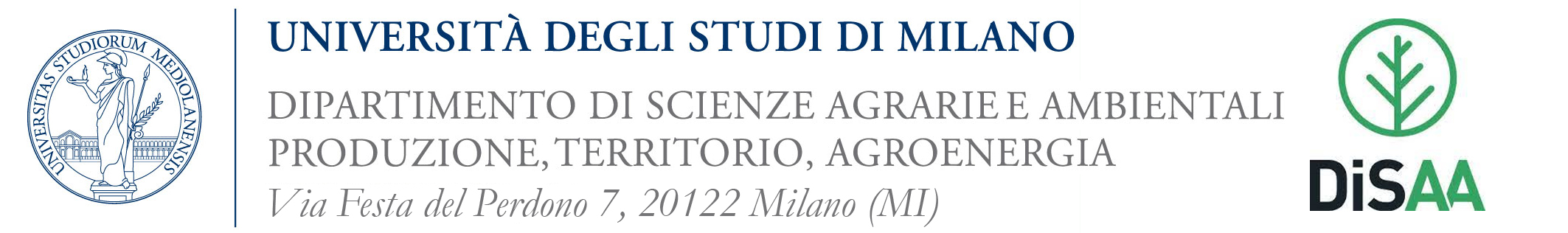 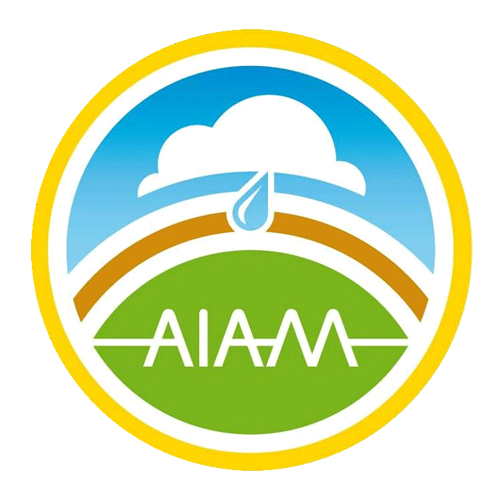 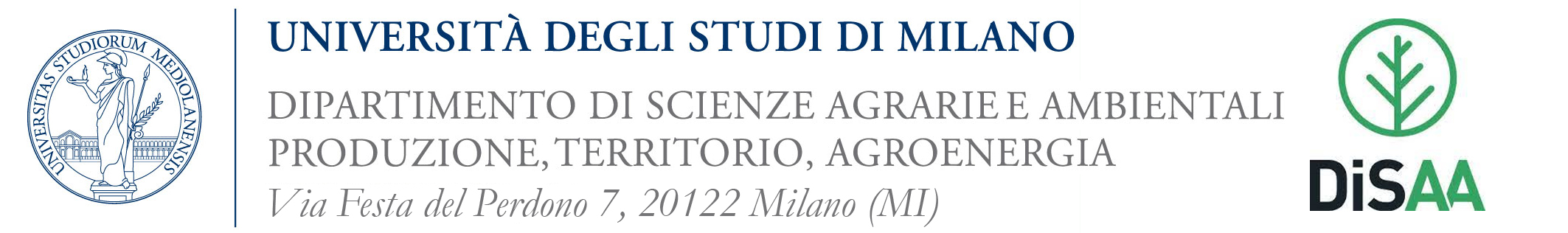 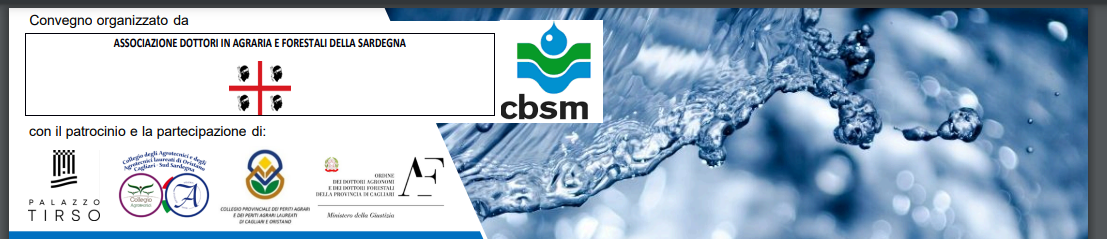 IL CICLO DELL’ACQUA,
USO SOSTENIBILE E
RAZIONALE DELLA RISORSA
IDRICA IN SARDEGNA.
L’IMPATTO DEI CAMBIAMENTI
CLIMATICI
venerdì 22 marzo, ore 9.00
TEMPERATURE GLOBALI
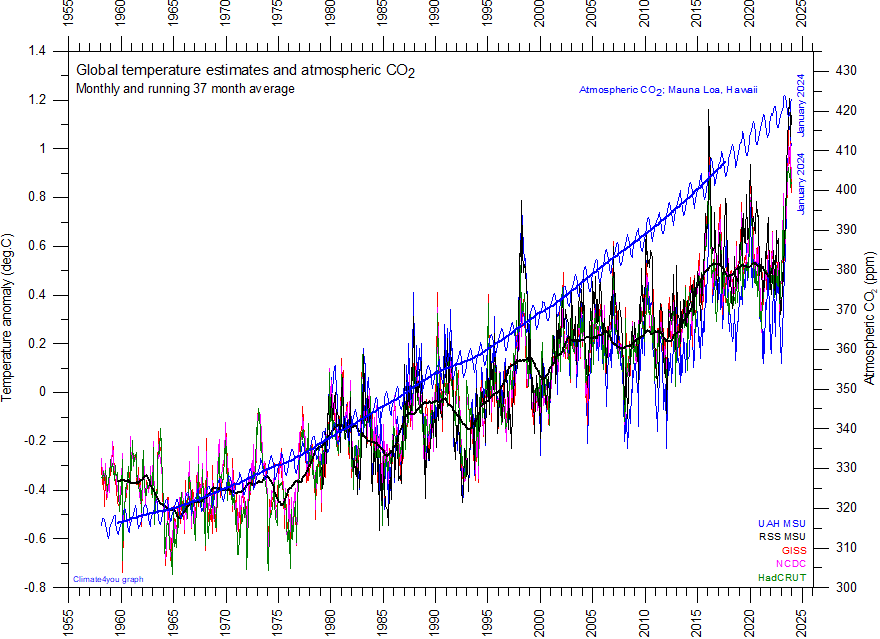 Anomalia rispetto al 1979-2008
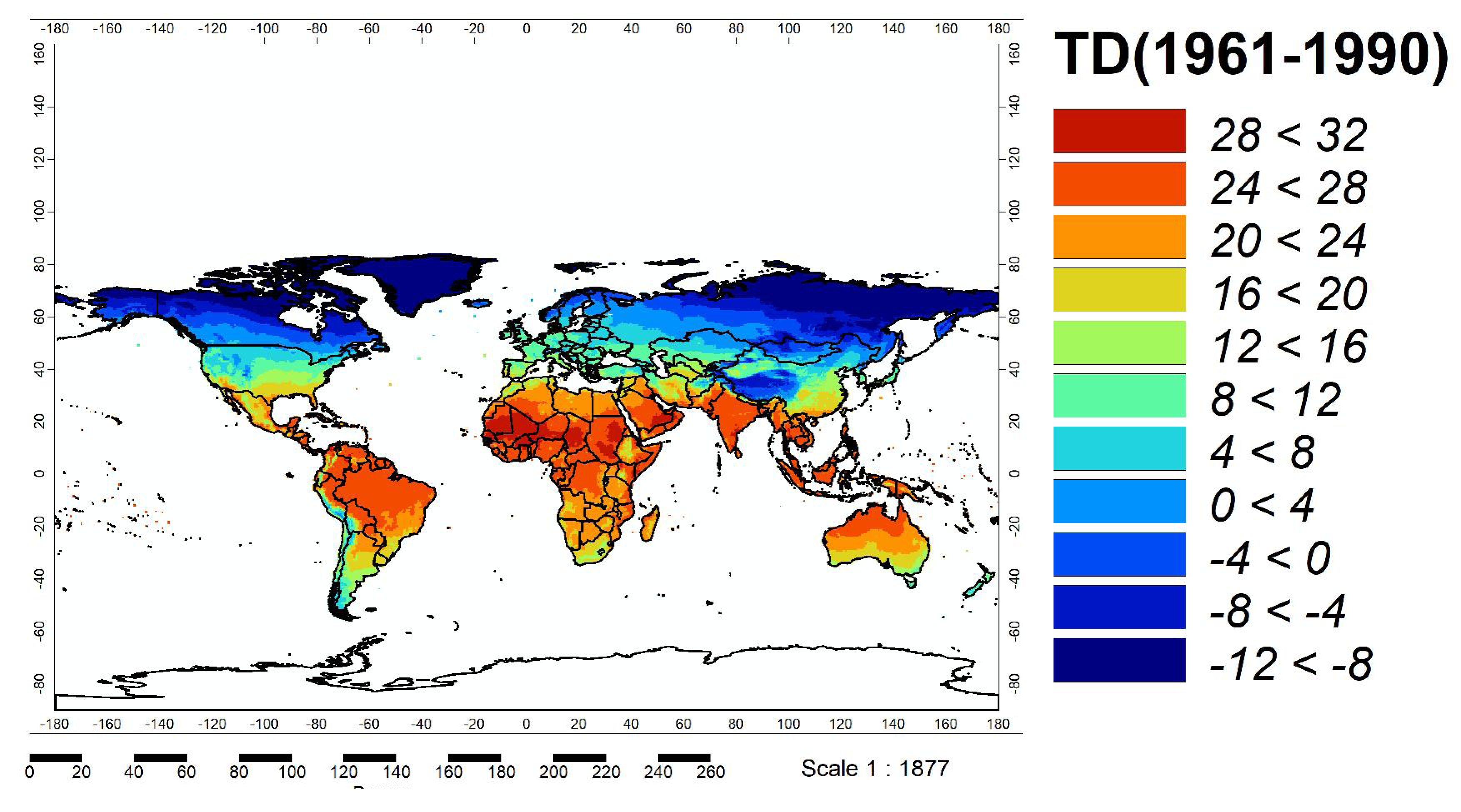 TEMPERATURA MEDIA ANNUA [°C]
University of East Anglia
Climate Research Unit 
CRU TS Version 4.06
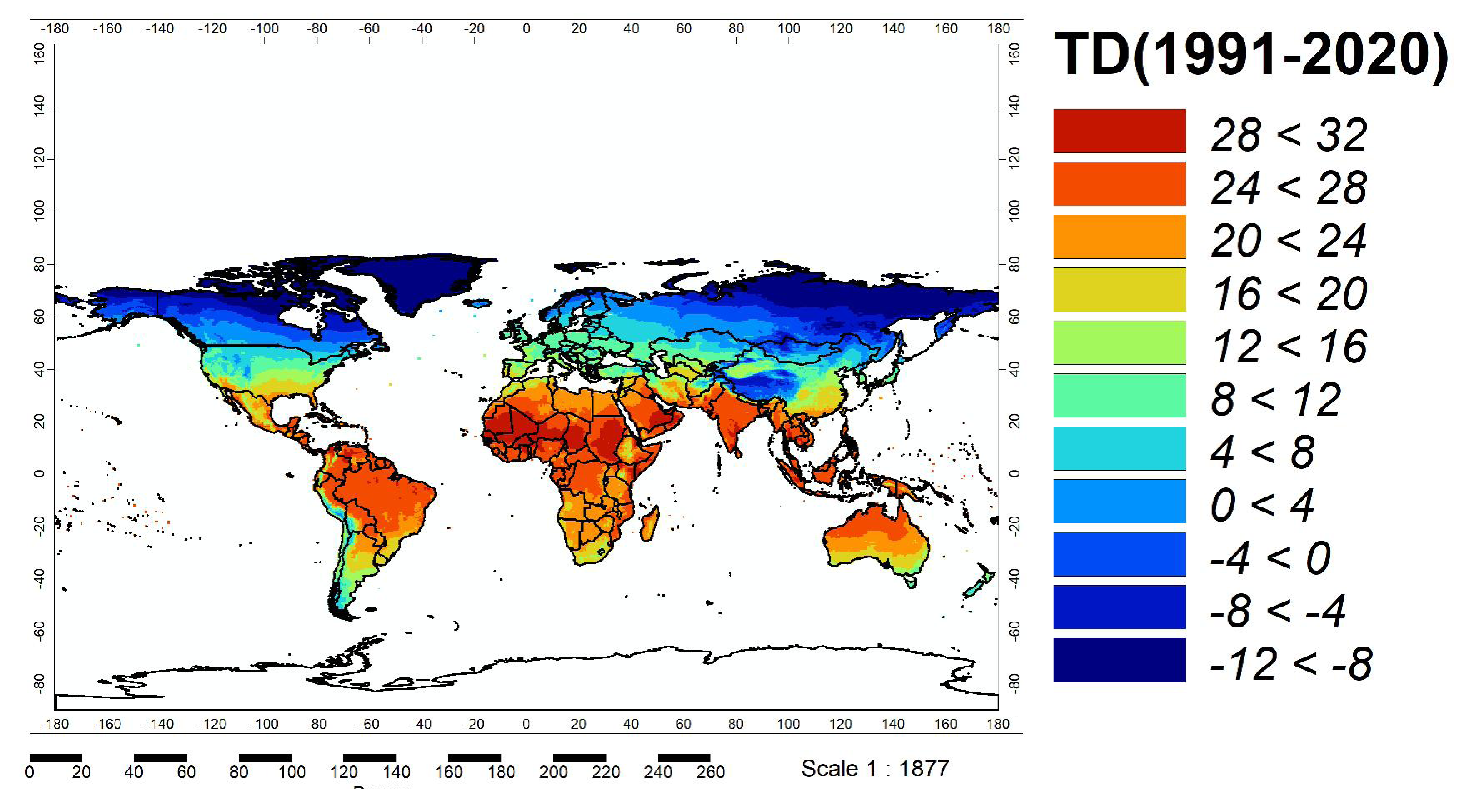 TEMPERATURA MEDIA ANNUA [°C]
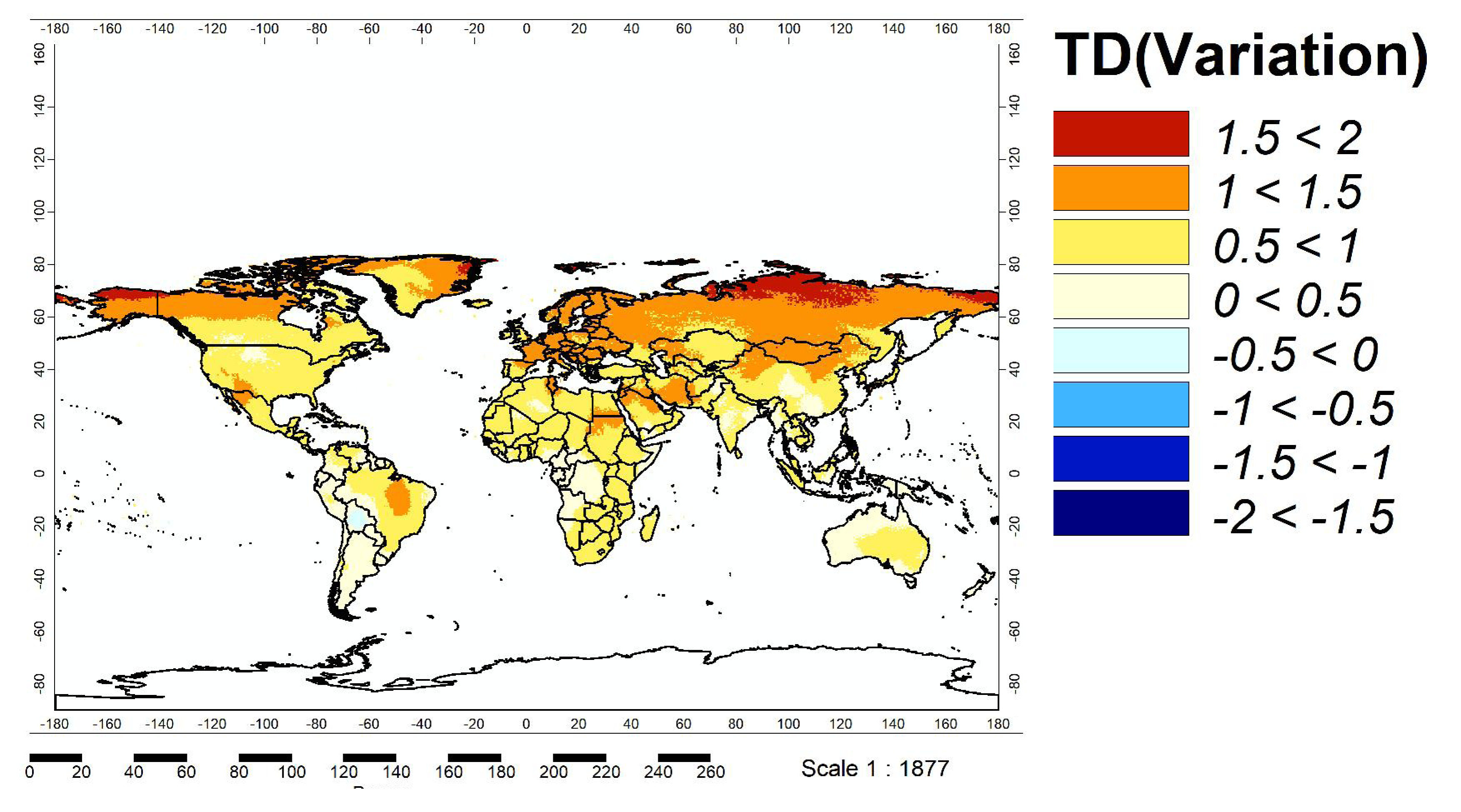 TEMPERATURA MEDIA ANNUA [°C]
PRECIPITAZIONI GLOBALI ANNUE
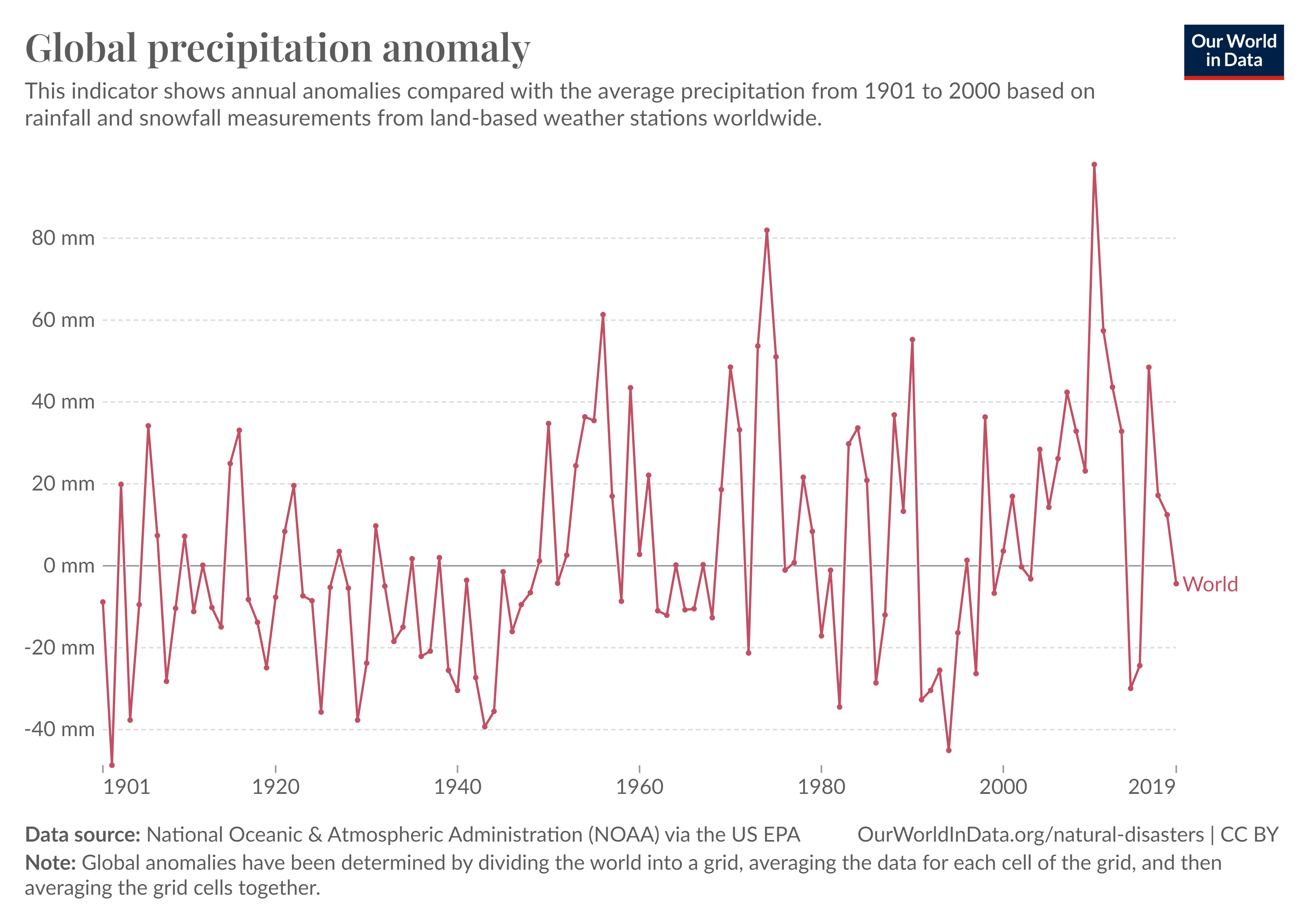 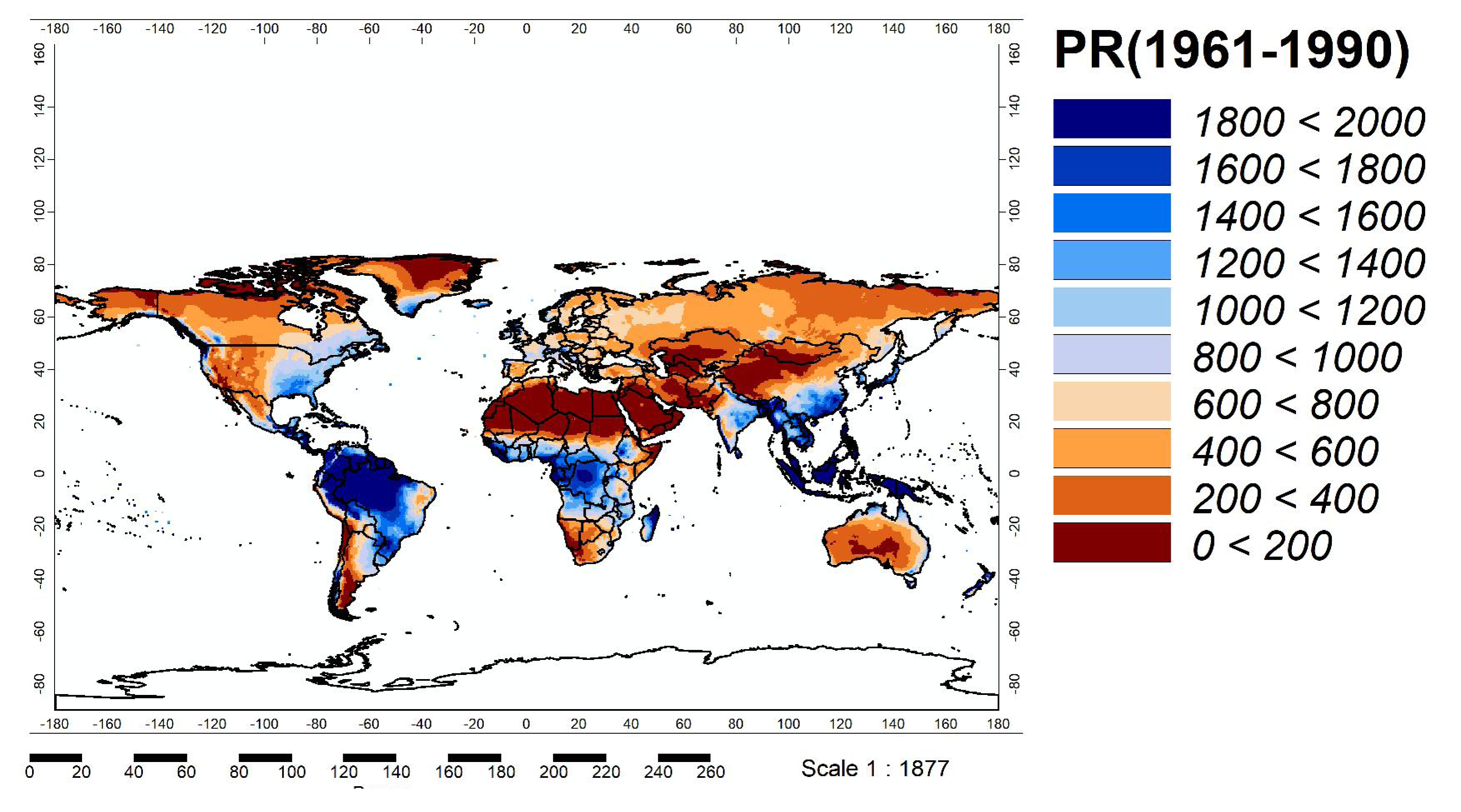 PRECIPITAZIONE ANNUA [mm]
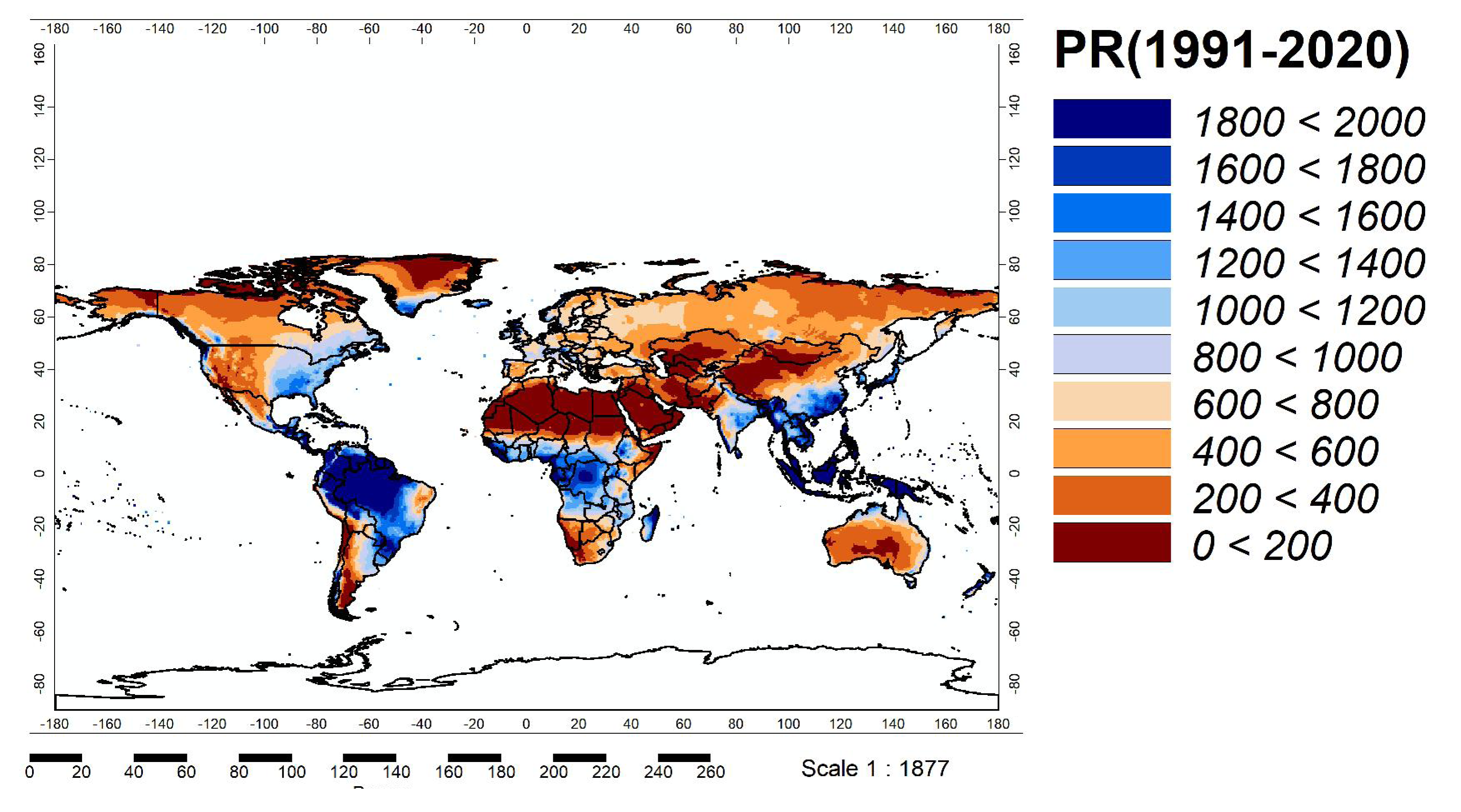 PRECIPITAZIONE ANNUA [mm]
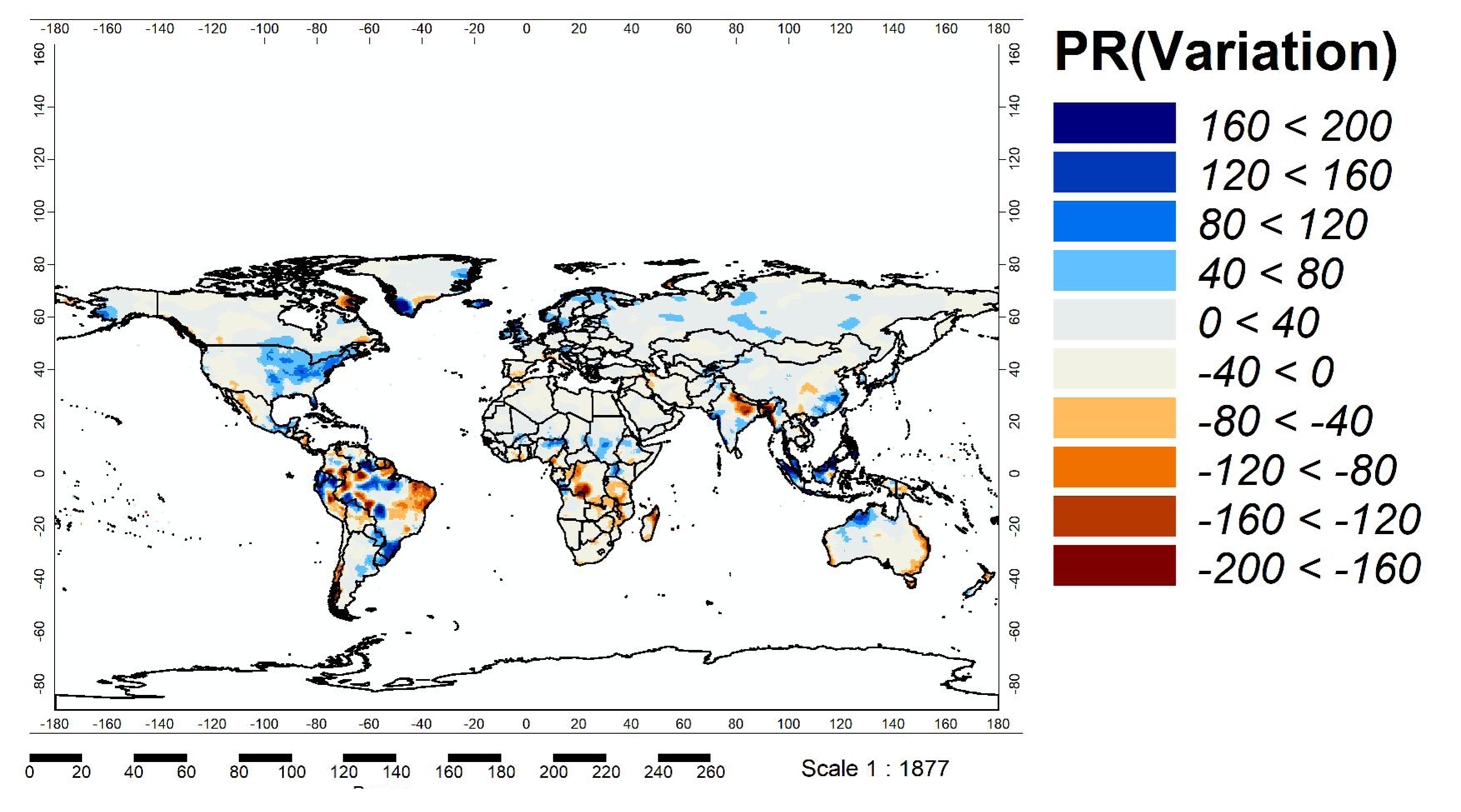 PRECIPITAZIONE ANNUA [mm]
10 anni meno piovosi
10 anni meno piovosi
DISTRIBUZIONE MENSILE DELLE PRECIPITAZIONI - CAGLIARI
EVENTI PRECIPITATIVI ESTREMI
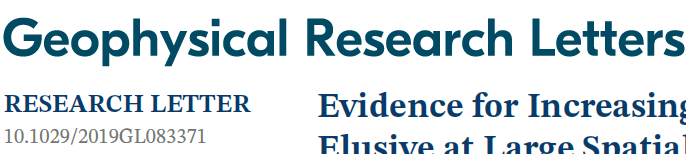 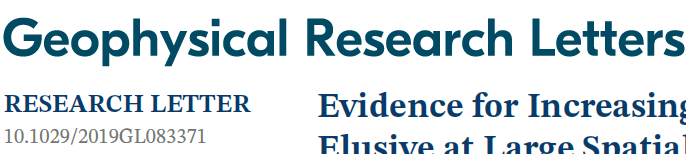 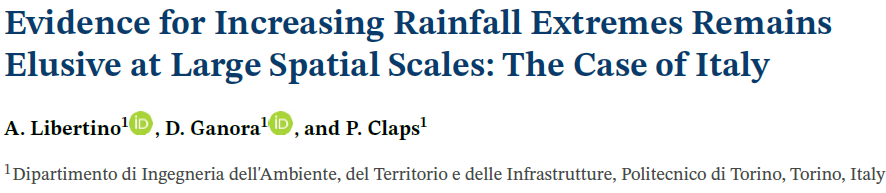 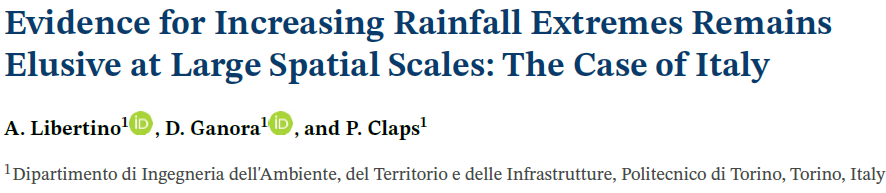 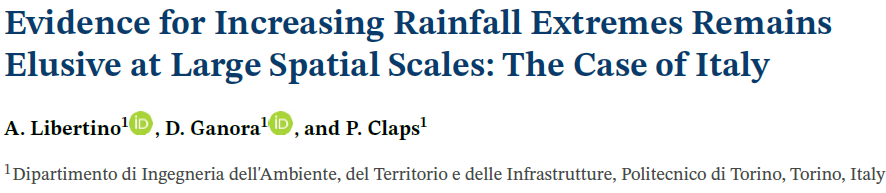 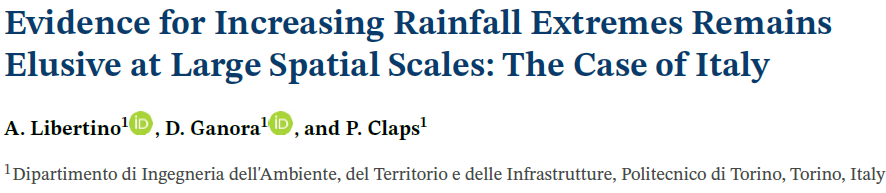 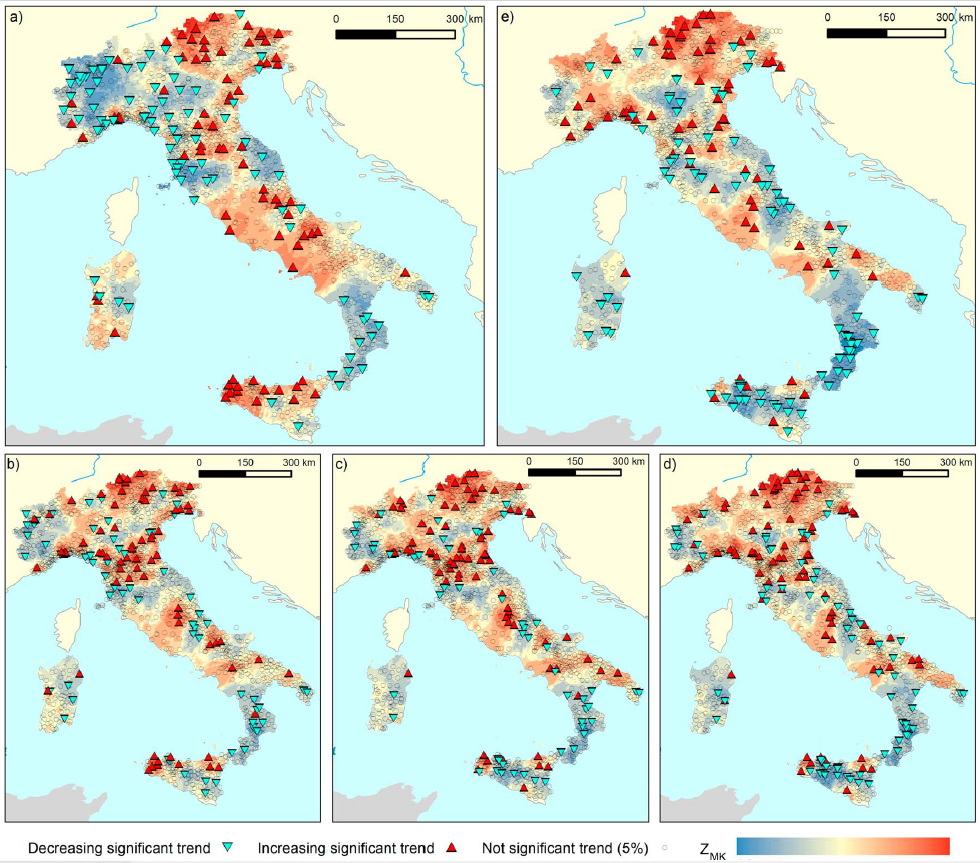 5000 stazioni sparse sull’intero territorio italiano sul periodo 1915-2015. 
Nel 90% delle stazioni  si osserva intensità stazionaria,  nel 5% in aumento, nel 5% in diminuzione
FREQUENZA
tutti i trend osservati non sono significativi - > CLIMA STAZIONARIO
INTENSITÀ
ASSENZA DI UN CHIARO TREND A LIVELLO NAZIONALE
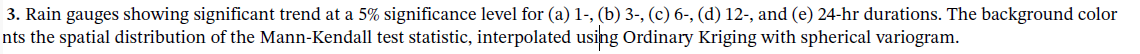 Precipitazioni massime annuali di 1 giorno per macroaree – tendenza 1950-2018
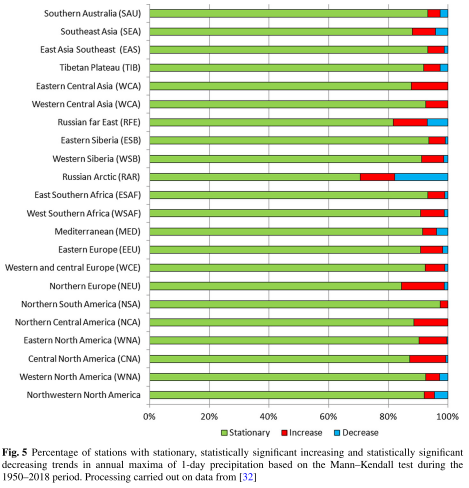 Nel 92% delle stazioni  intensità stazionaria,  nel 4% aumenta e nel 4% diminuisce.
Sun et al., 2022 – citato in IPCC AR6
Elaborazione dati: Alimonti e Mariani, 2023
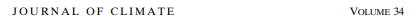 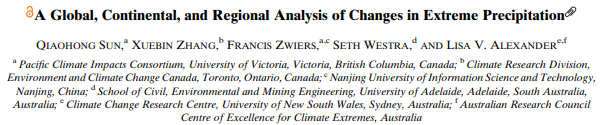 SCENARI PREVISIONALI PER L’EUROPA DI IPCC AR6
“Observations have a seasonal and regional pattern consistent with projected increase of precipitation in winter in Northern Europe. A precipitation decrease is projected in summer in the Mediterranean extending to northward regions. Extreme precipitation and pluvial flooding are projected to increase at global warming levels exceeding 1.5°C in all regions except the Mediterranean (high confidence).”
SUL MEDITERRANEO:
DIMINUZIONE DELLE PRECIPITAZIONI ESTIVE
NESSUNA VARIAZIONE NEGLI EVENTI ESTREMI
Fonte: IPCC_AR6_WGI_Regional_Fact_Sheet_Europe.pdf
BILANCIO IDRICO ED EVAPOTRASPIRAZIONE
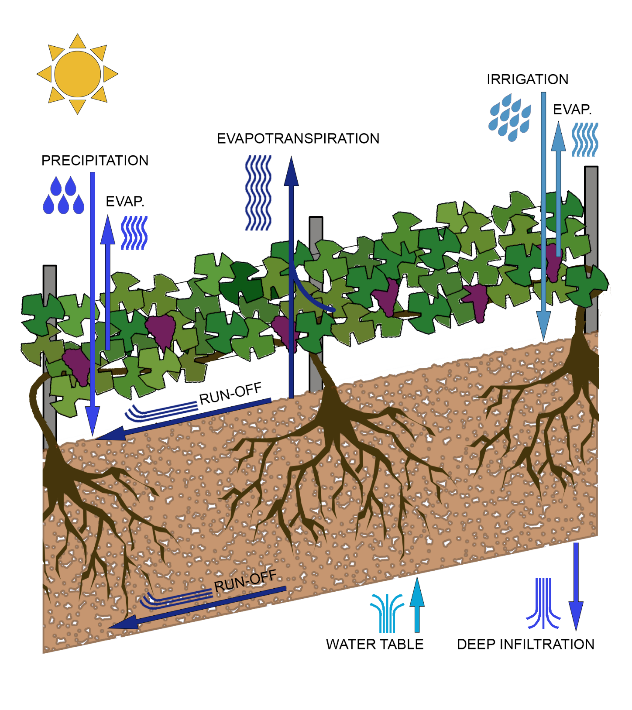 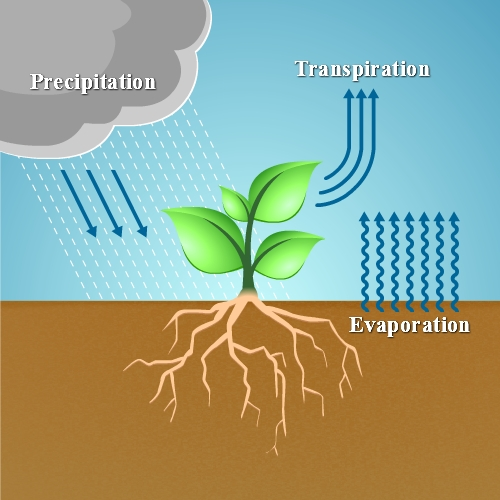 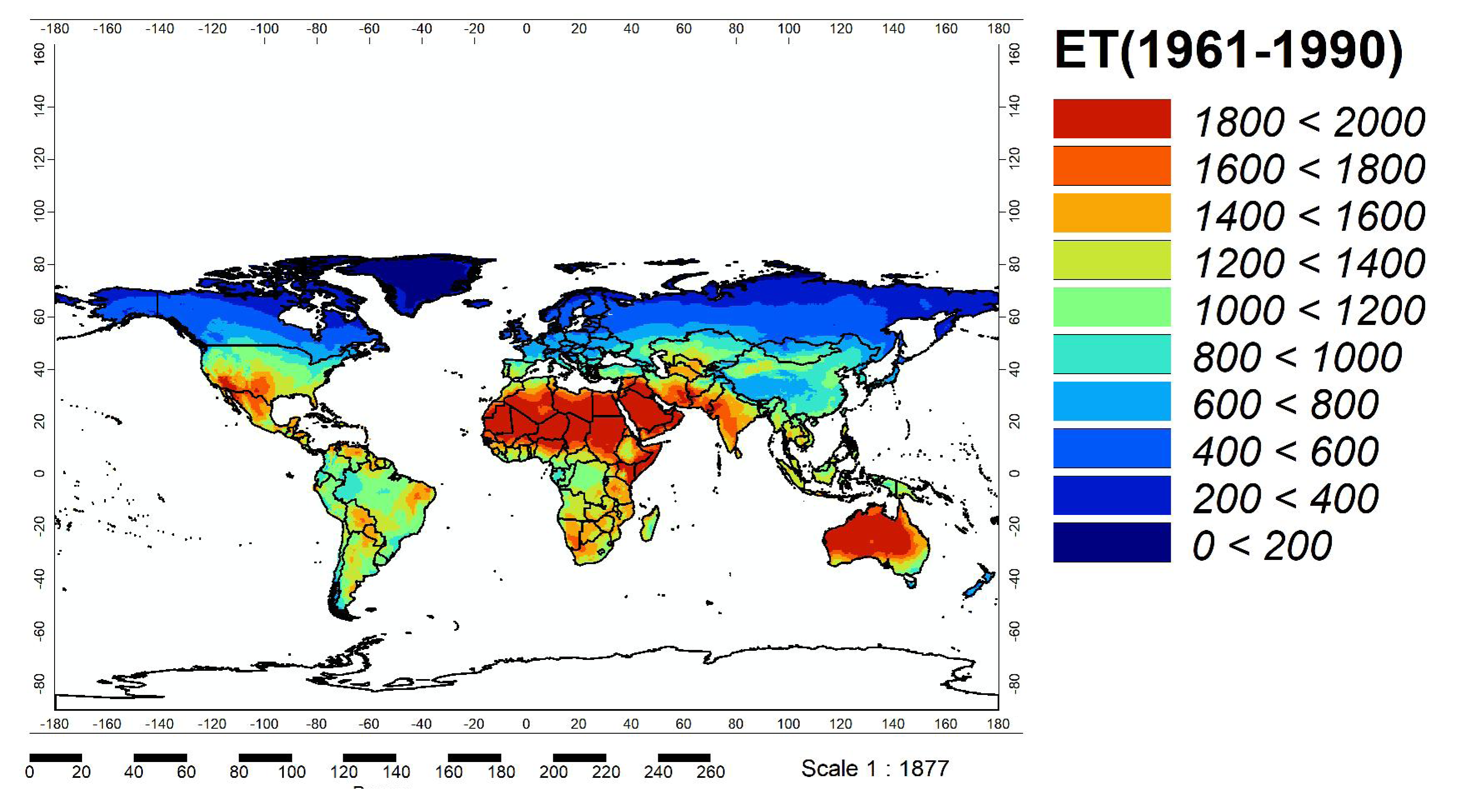 EVAPOTRASPIRAZIONE DA COLTURA DI RIFERIMENTO
[mm]
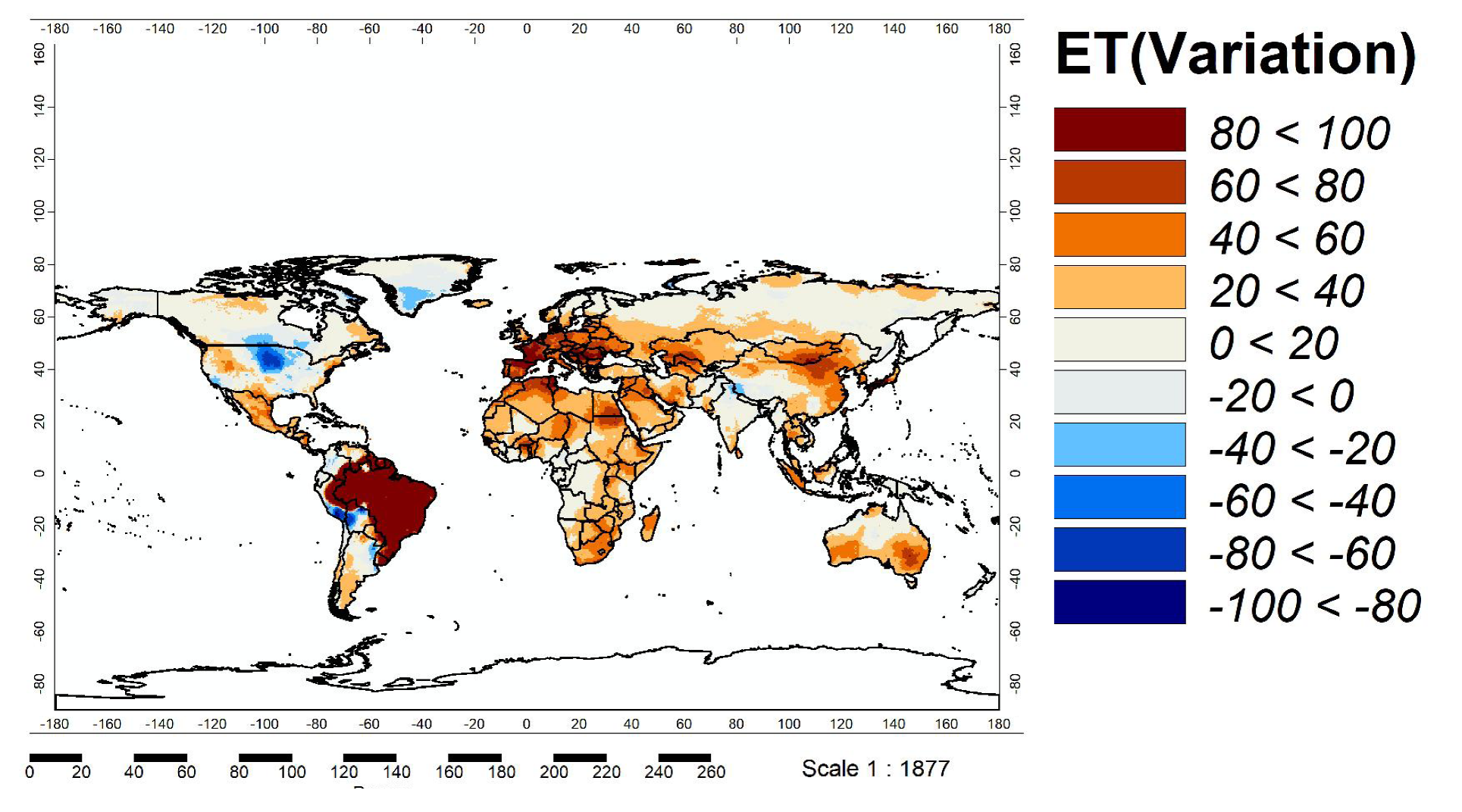 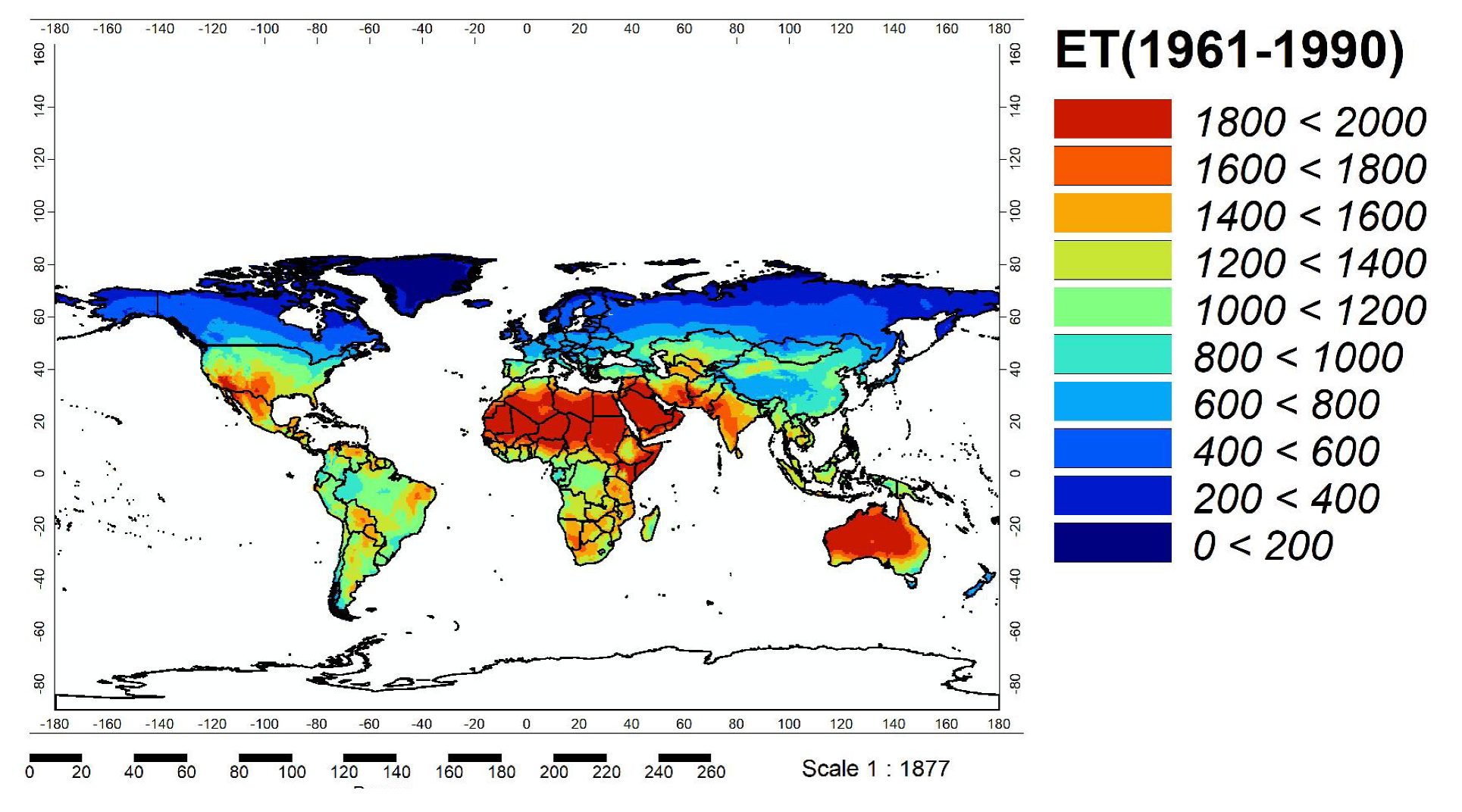 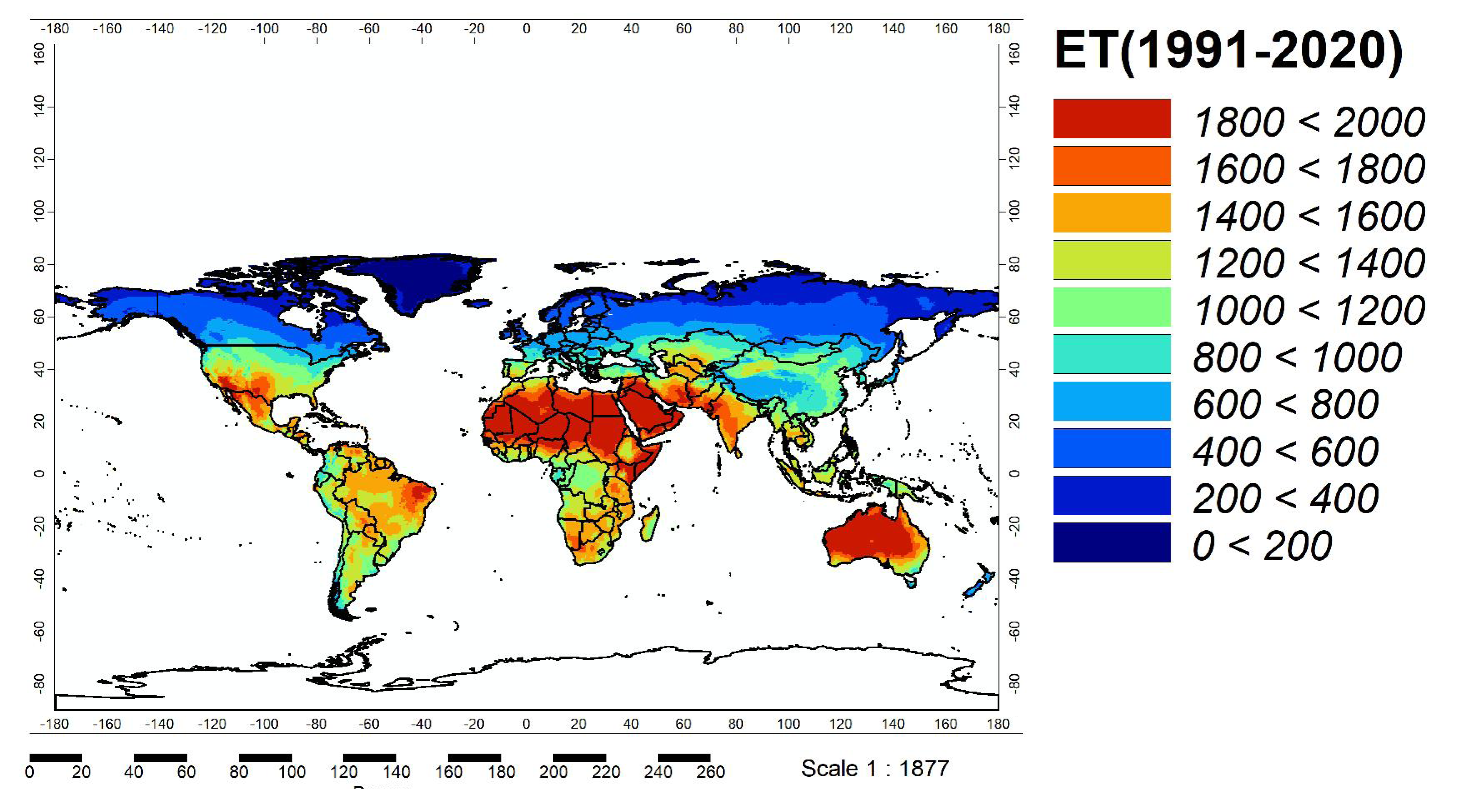 EVAPOTRASPIRAZIONE DA COLTURA DI RIFERIMENTO
[mm]
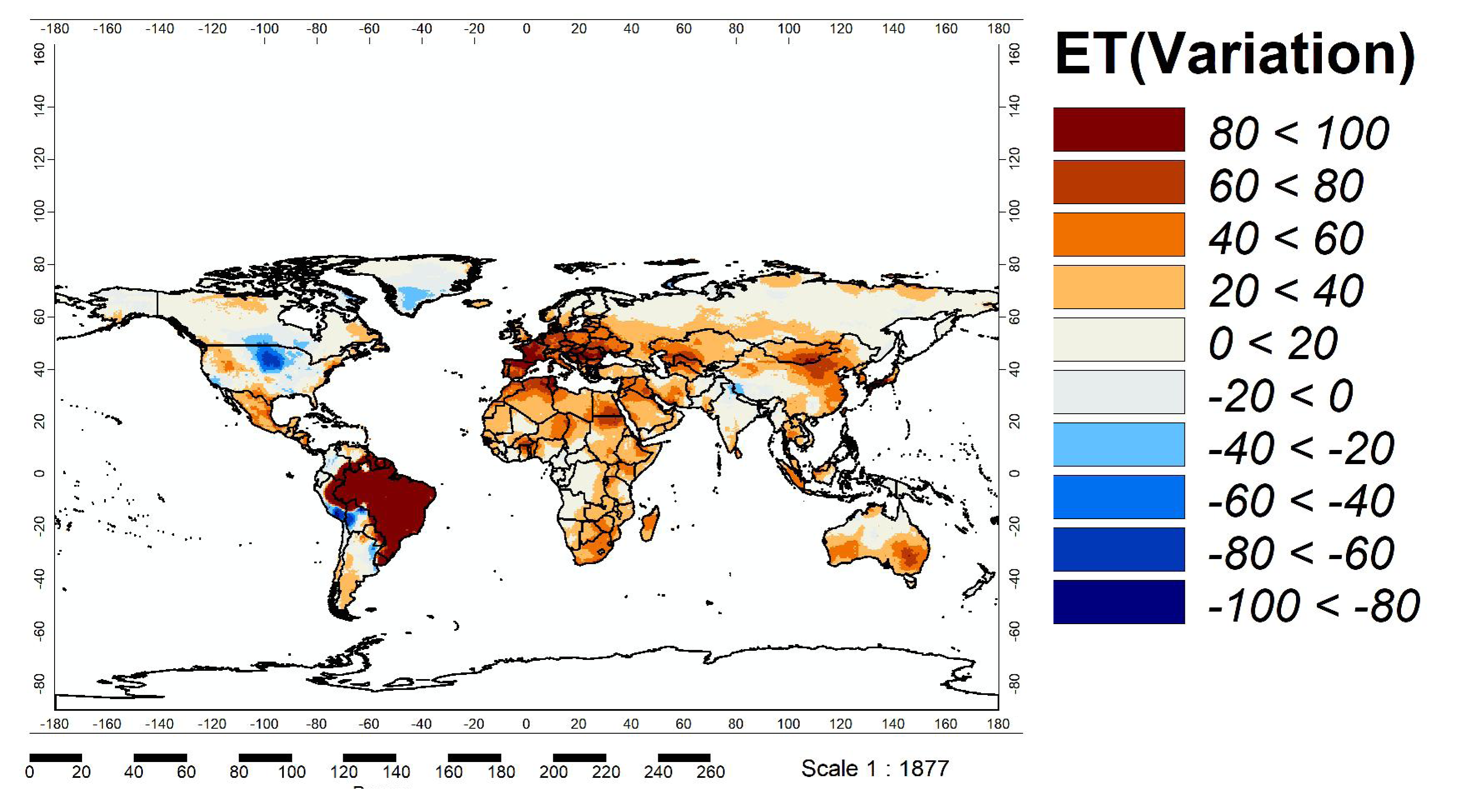 EVAPOTRASPIRAZIONE DA COLTURA DI RIFERIMENTO
[mm]
STIMA EVAPOTRASPIRAZIONE POTENZIALE A SCALA EUROPEA – 1990s Vs 2020s
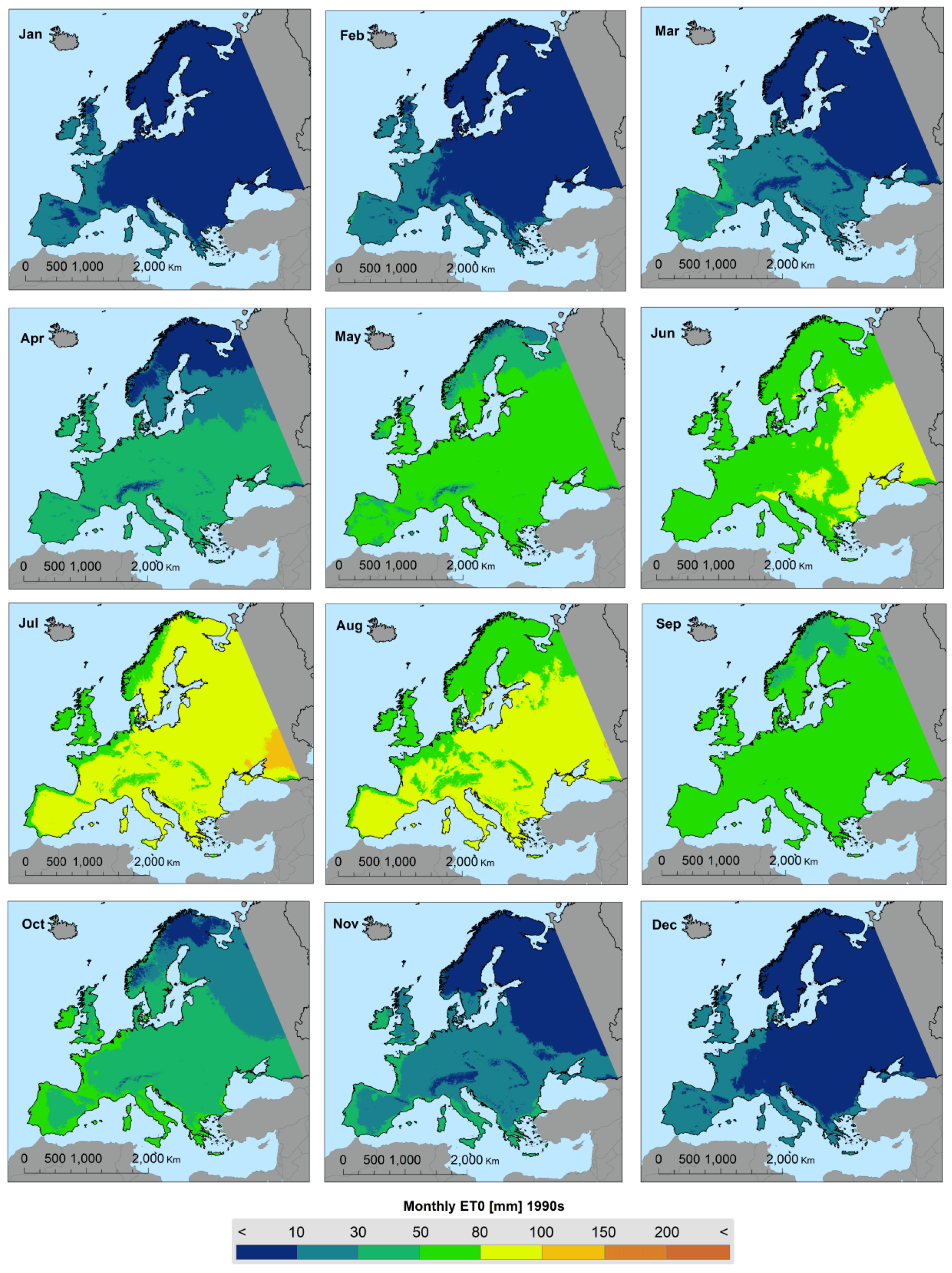 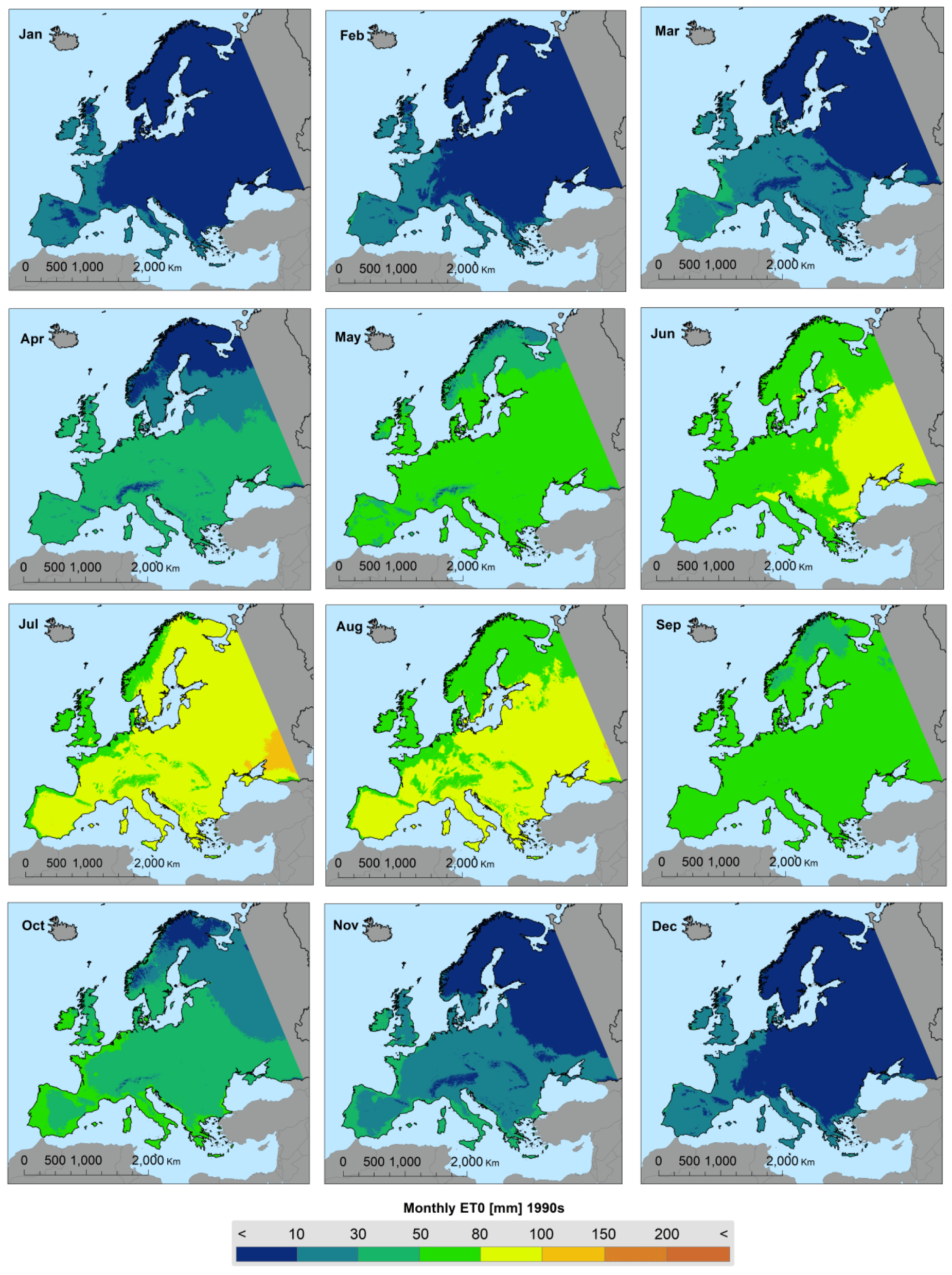 1990s
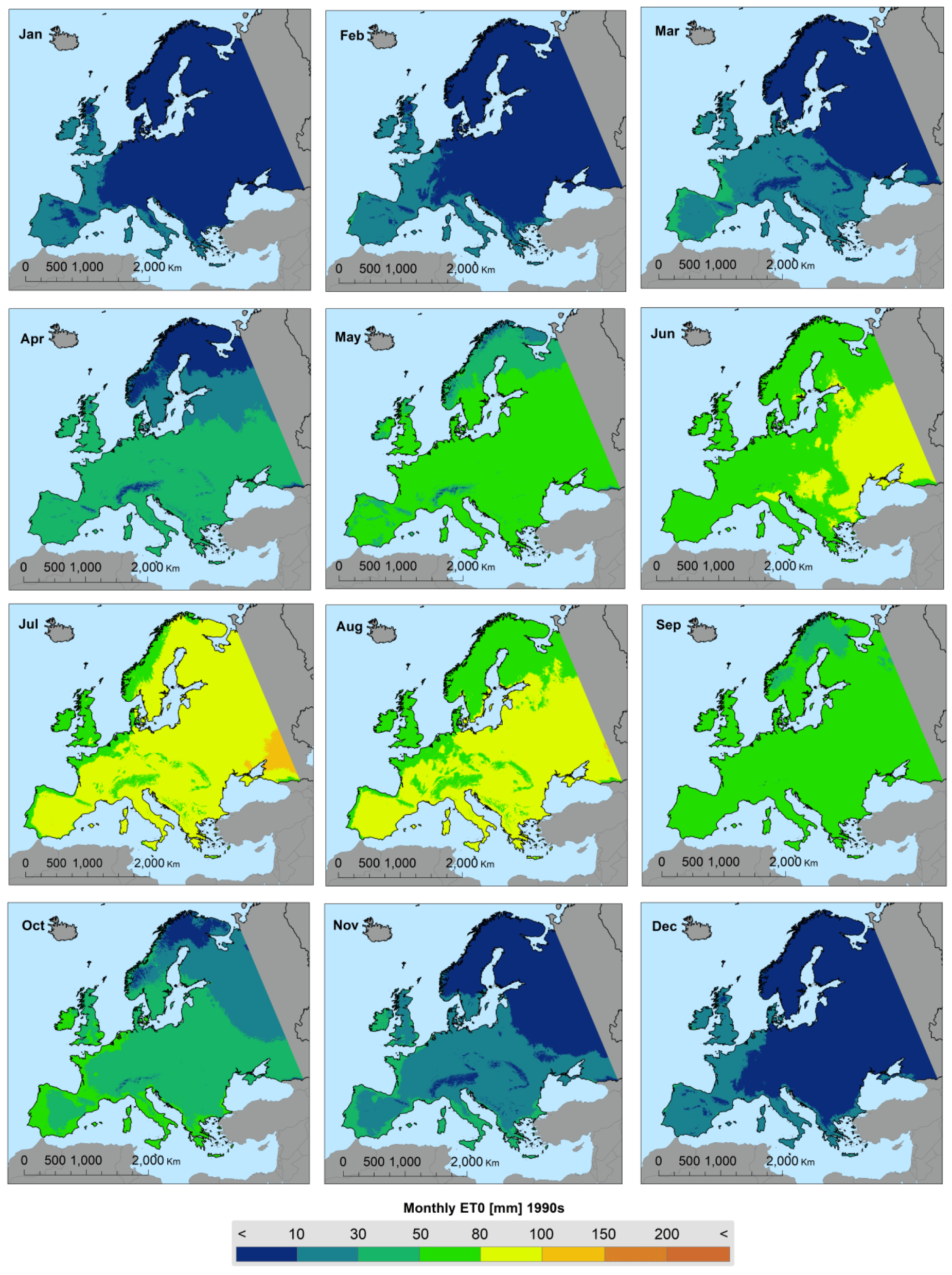 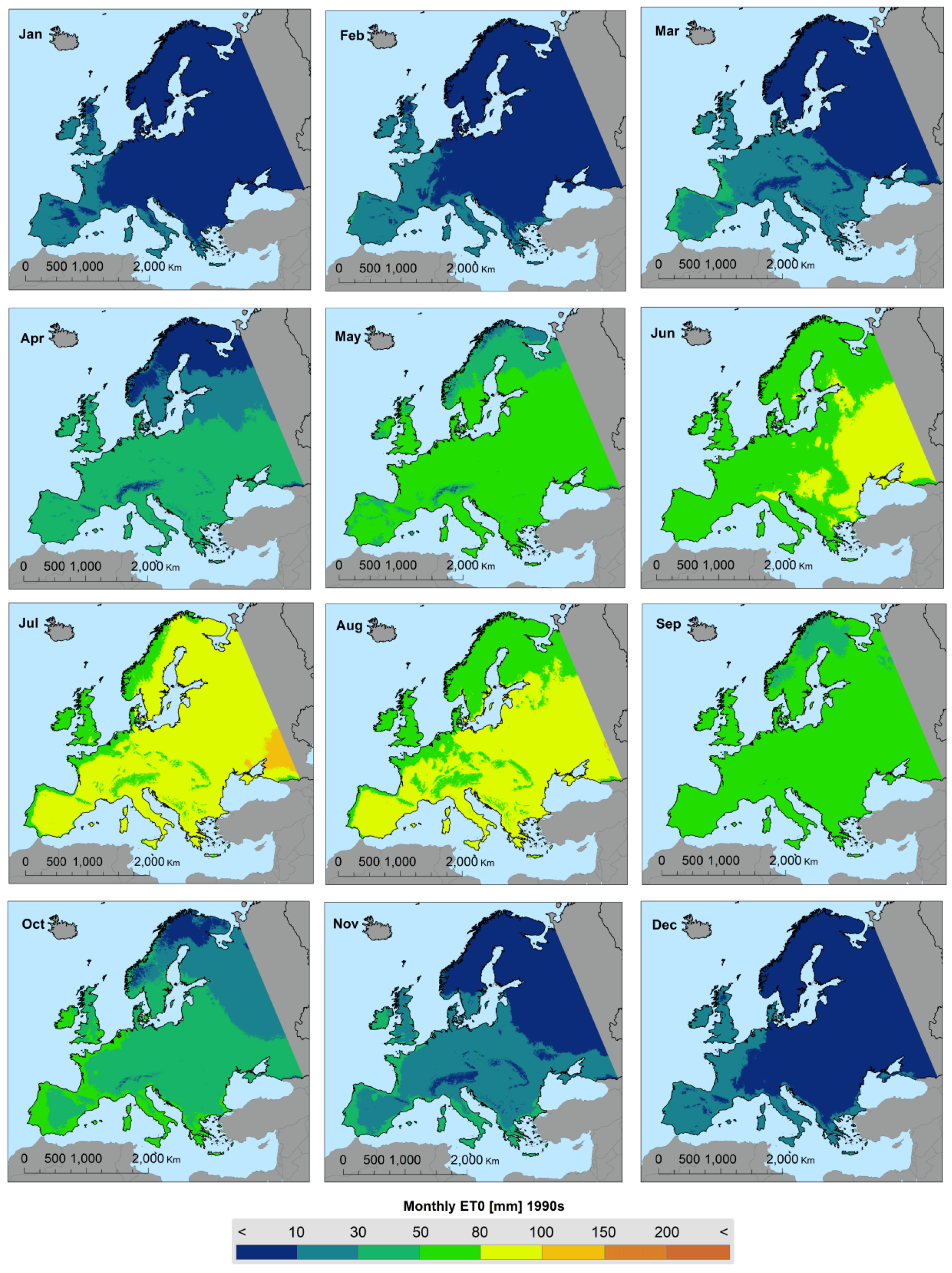 Nistor, M.-M.; Satyanaga, A.; Dezsi, Ş.; Haidu, I. European Grid Dataset of Actual Evapotranspiration, Water Availability and Effective Precipitation. Atmosphere 2022, 13, 772.
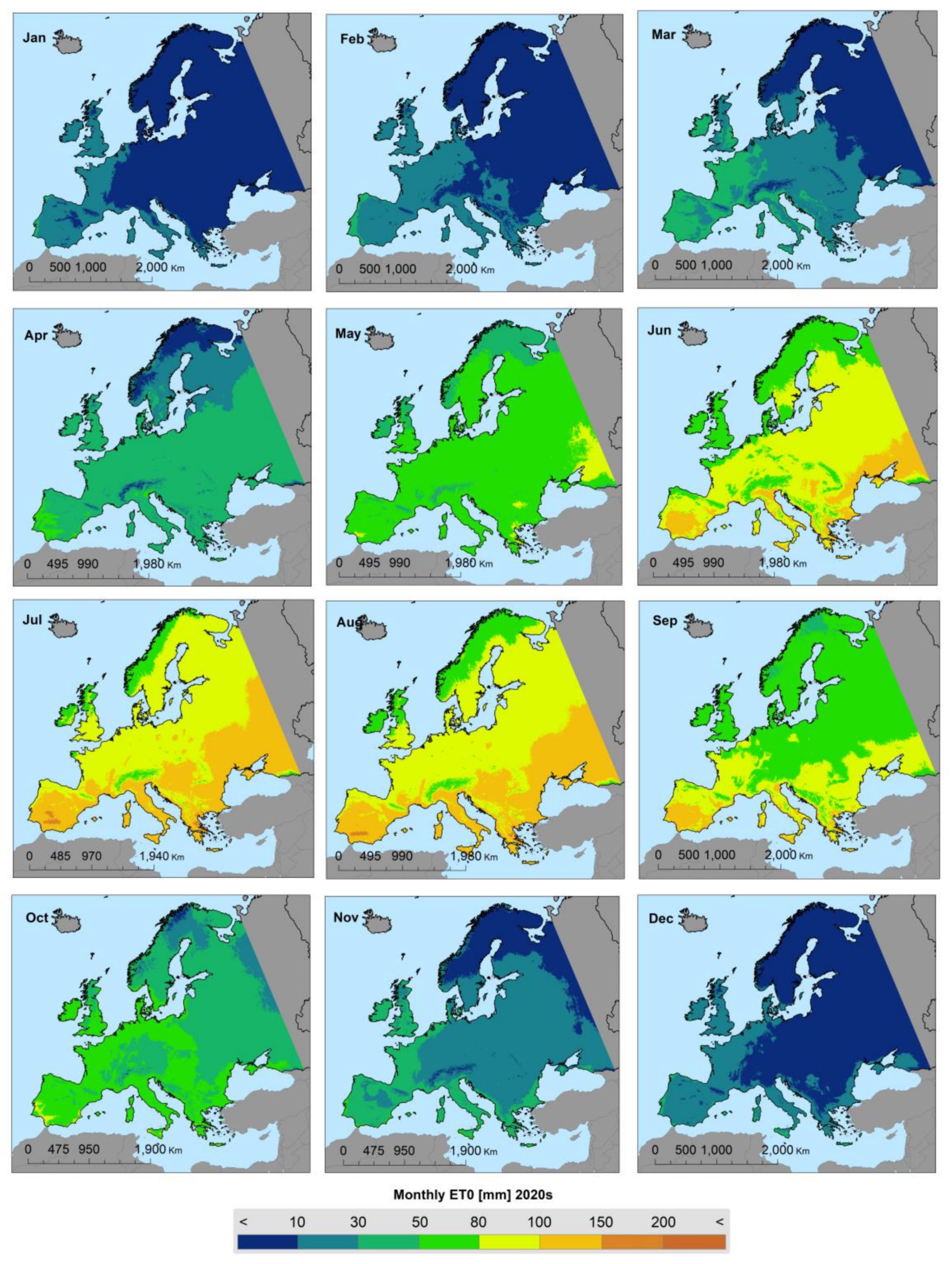 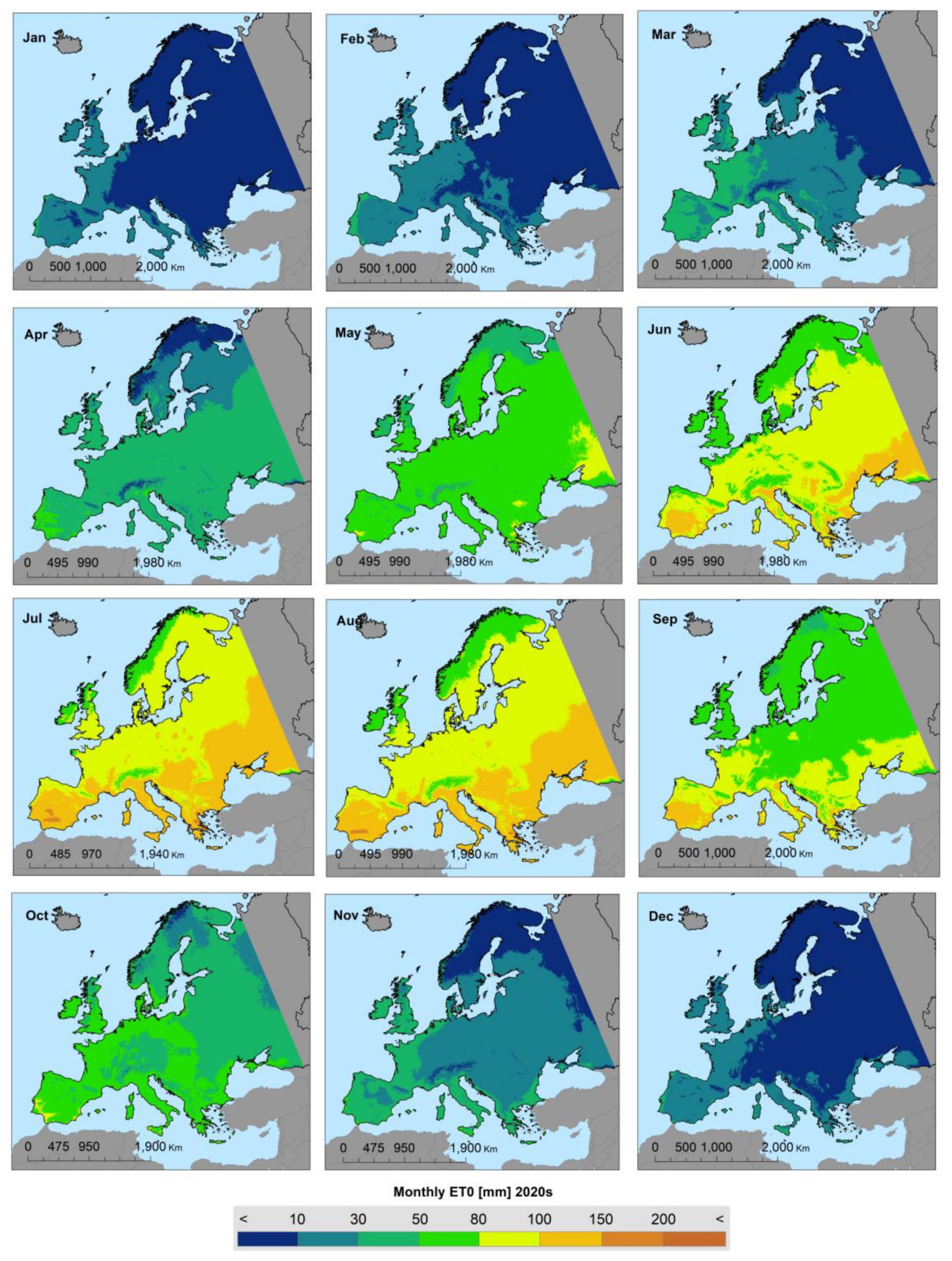 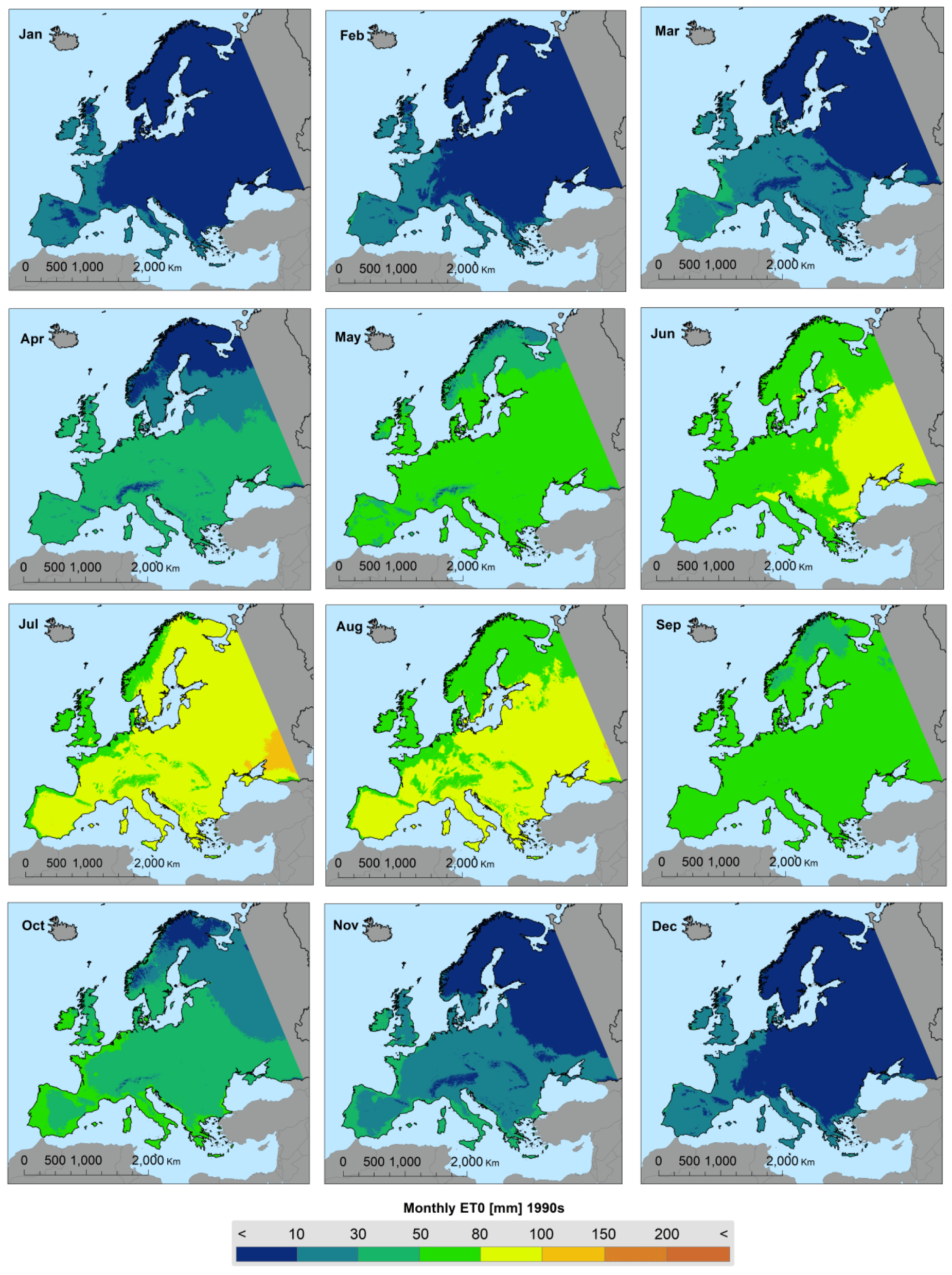 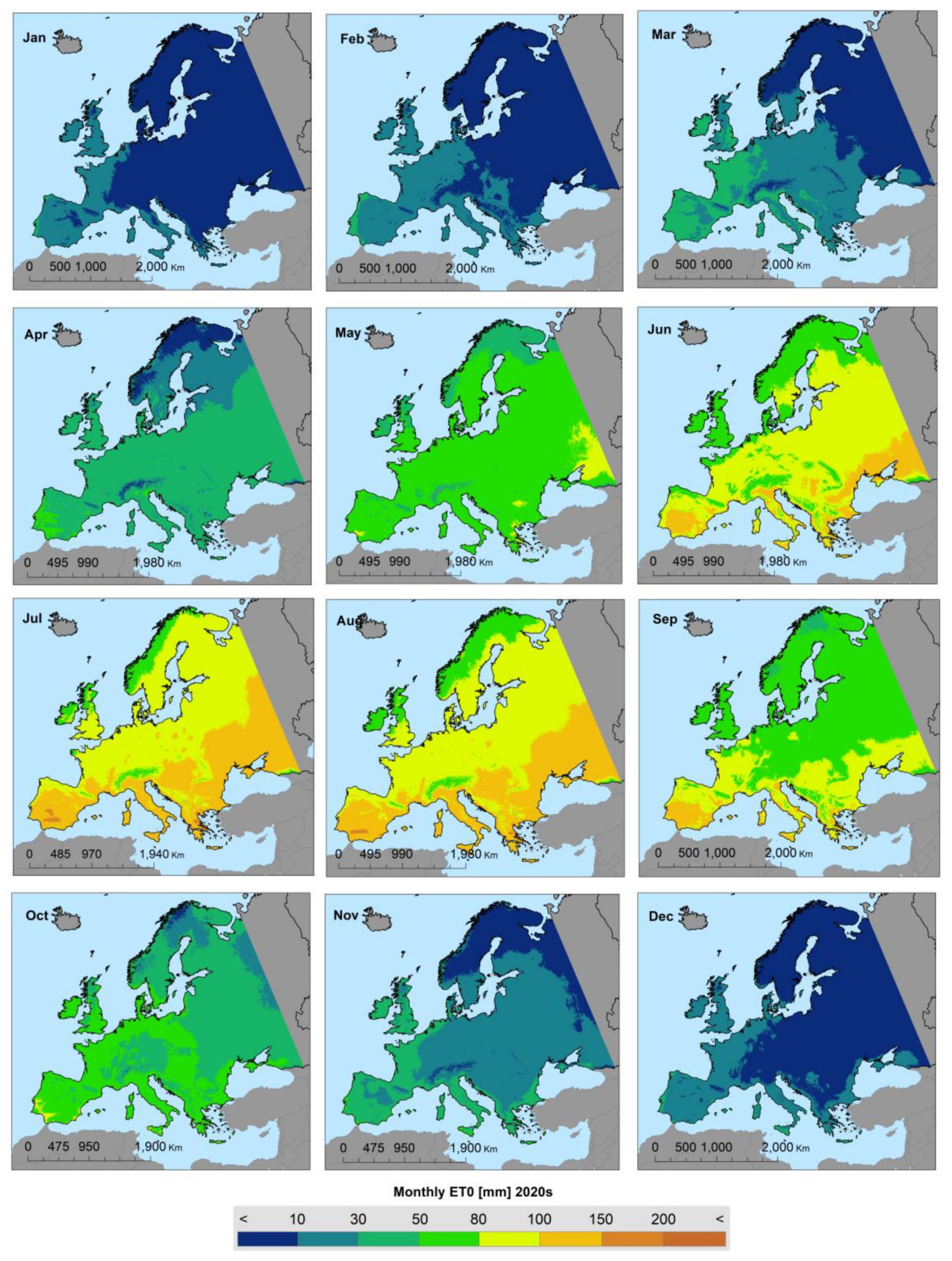 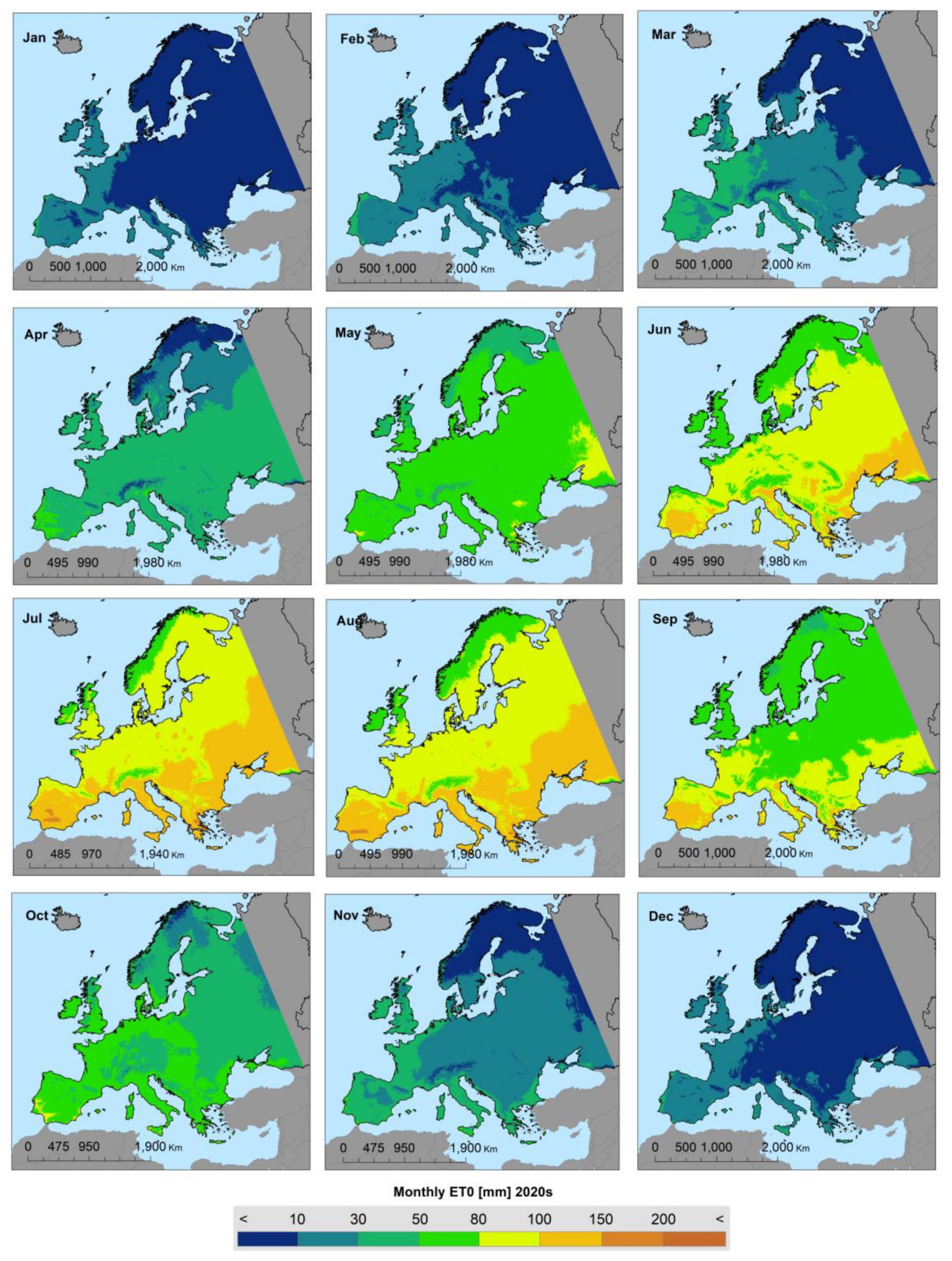 2020s
IN SINTESI
AUMENTO DELLE TEMPERATURE E STABILIZZAZIONE DI UNA FASE CALDA (E IN FUTURO?)
CLIMATOLOGIA DELLE PRECIPITAZIONI STABILE MA SENSIBILE VARIABILITÀ INTERANNUALE
AUMENTO DELL’EVAPOTRASPIRAZIONE E CONSEGUENTE AUMENTO DELLE CONDIZIONI DI STRESS IDRICO

IMPORTANZA DELL’IRRIGAZIONE ANCHE PER COLTURE TRADIZIONALMENTE NON IRRIGUE
COMPETIZIONE PER L’USO DELL’ACQUA CON GLI ALTRI SETTORI (CIVILI, ENERGIA, INDUSTRIA...)

UTILIZZO SISTEMI IRRIGUI AD ALTA EFFICIENZA
REALIZZAZIONE/MANTENIMENTO RETI DISTRIBUTIVE PERFORMANTI
MANTENIMENTO DEGLI ECOSISTEMI NATURALI ED AGRARI

ADOZIONE DI INDICATORI DI EFFICIENZA E SOSTENIBILITÀ
LA NUOVA STAGIONE
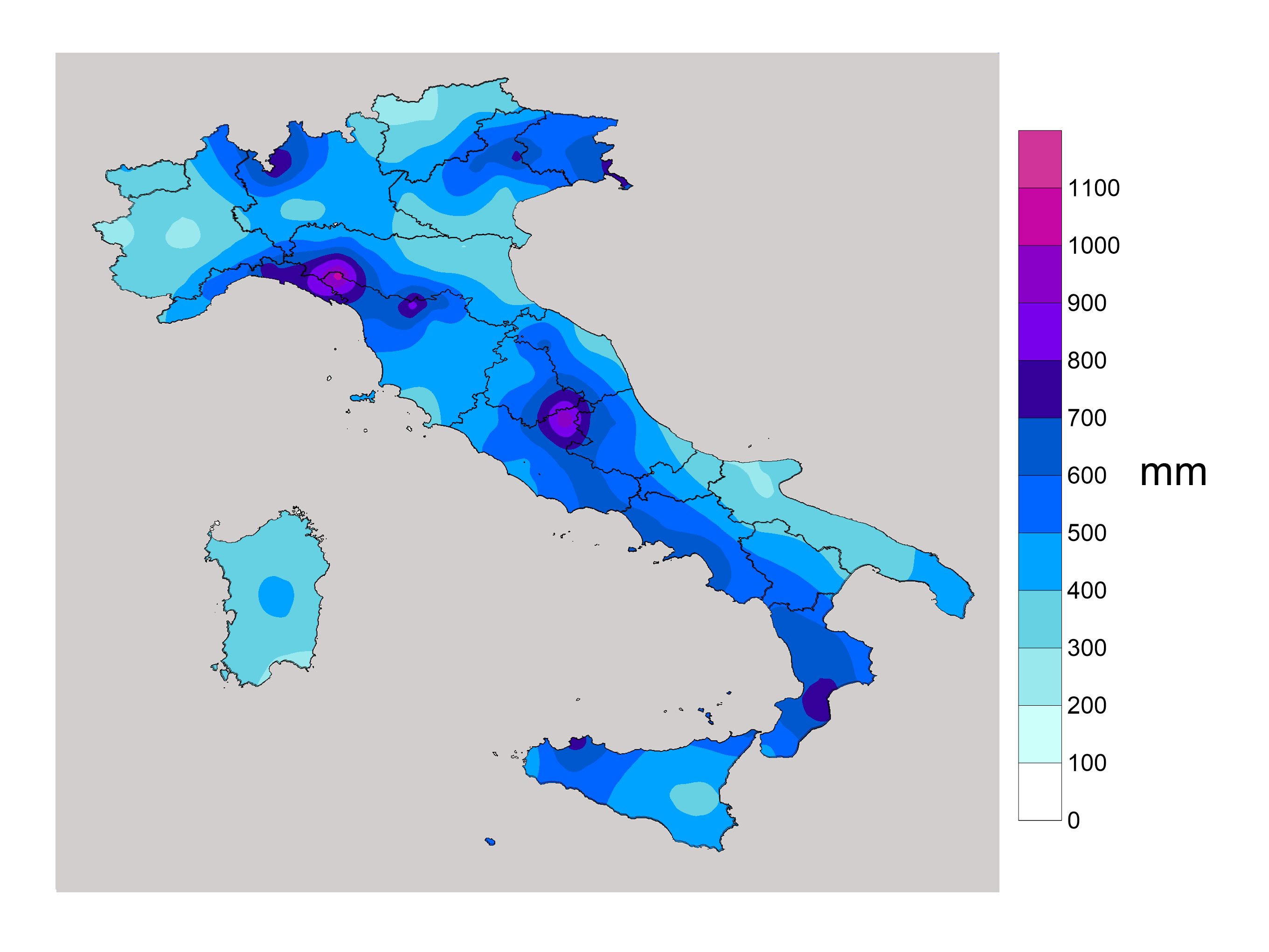 PRECIPITAZIONI
1 Ottobre – 15 Marzo
91-20
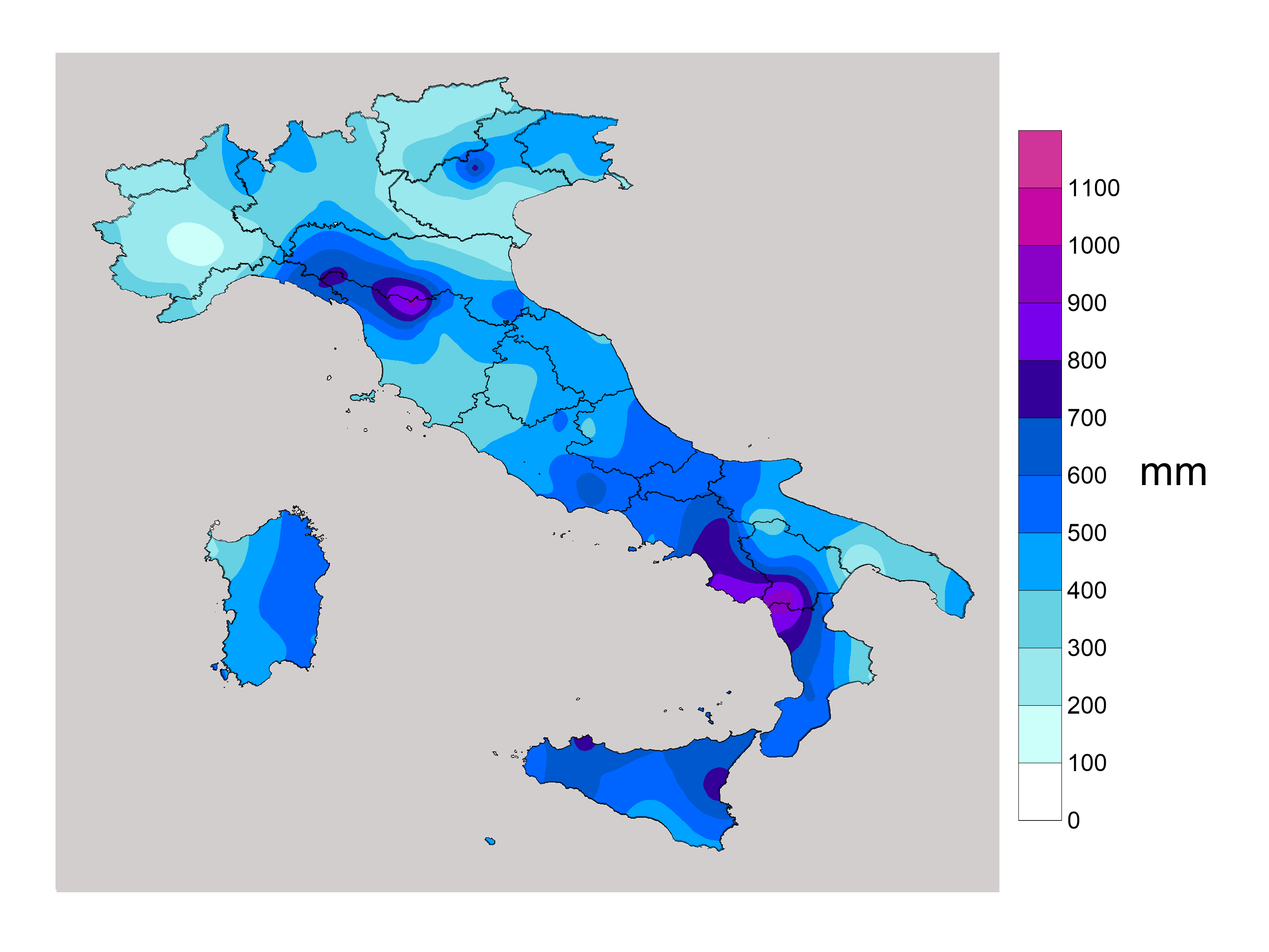 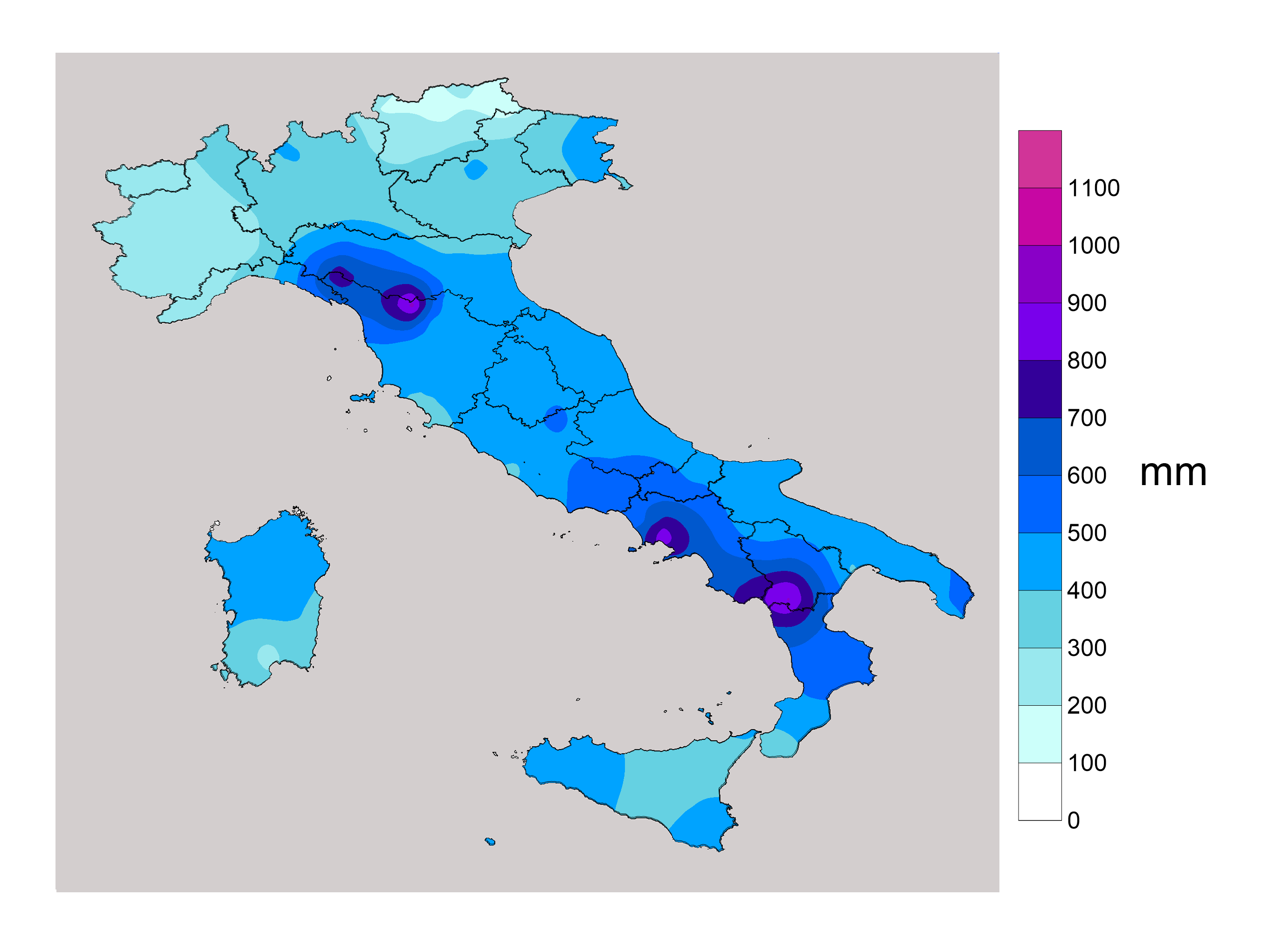 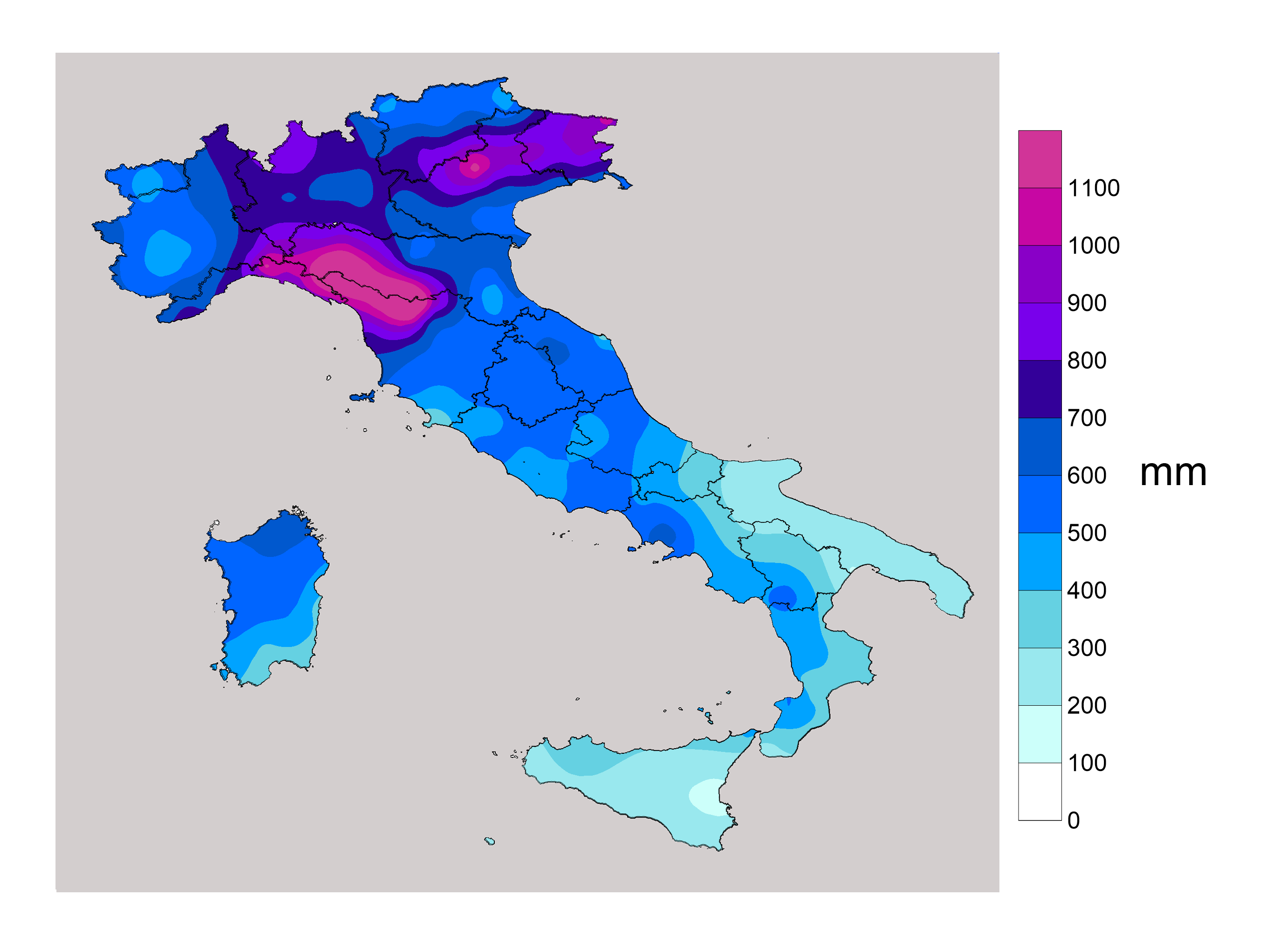 2024
2022
2023
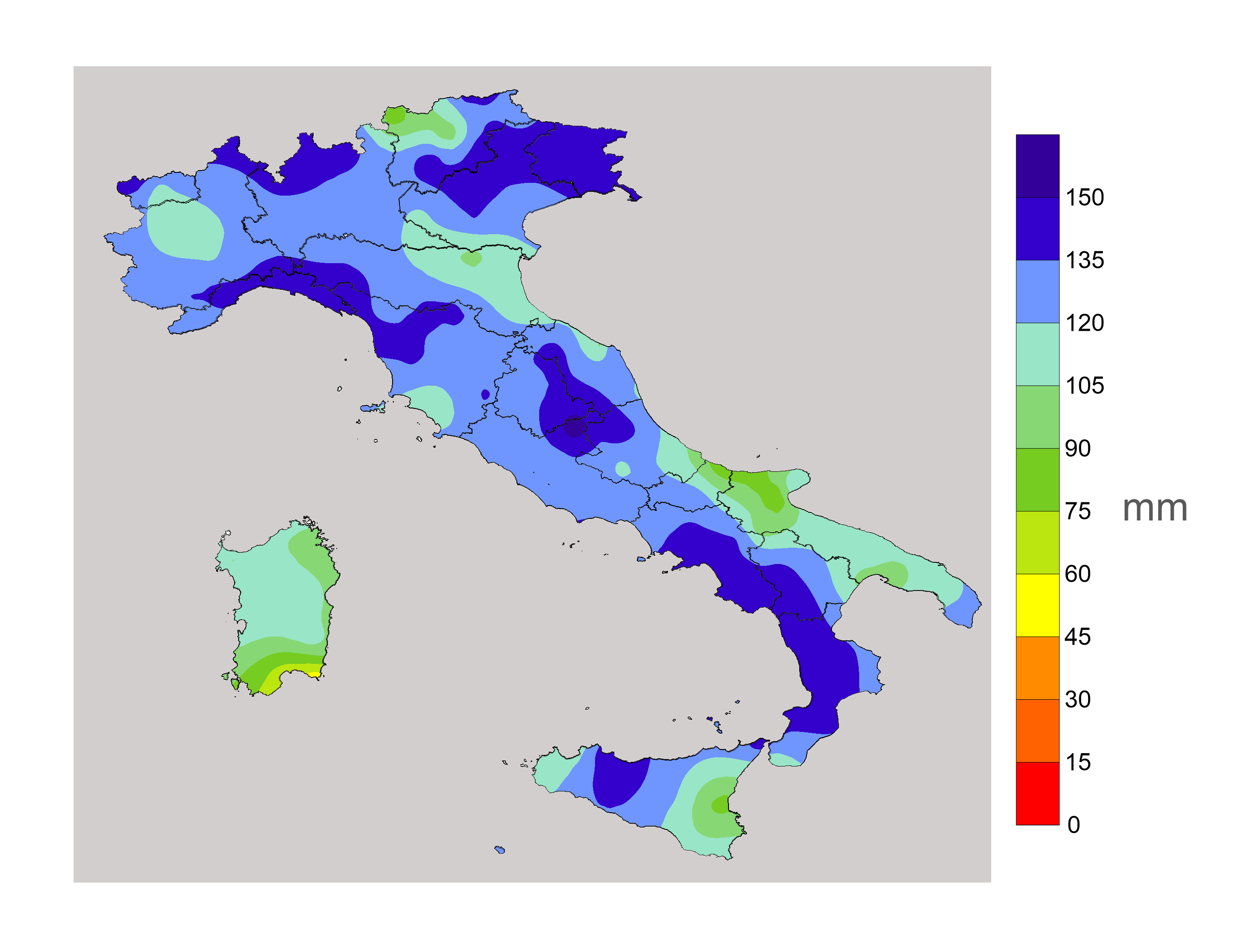 CONTENUTO IDRICO
1 Ottobre – 15 Marzo
91-20
Bilancio idrico giornaliero Serbatoio monostratro
Suolo franco (RU = 150 mm)
Coltura = Vite
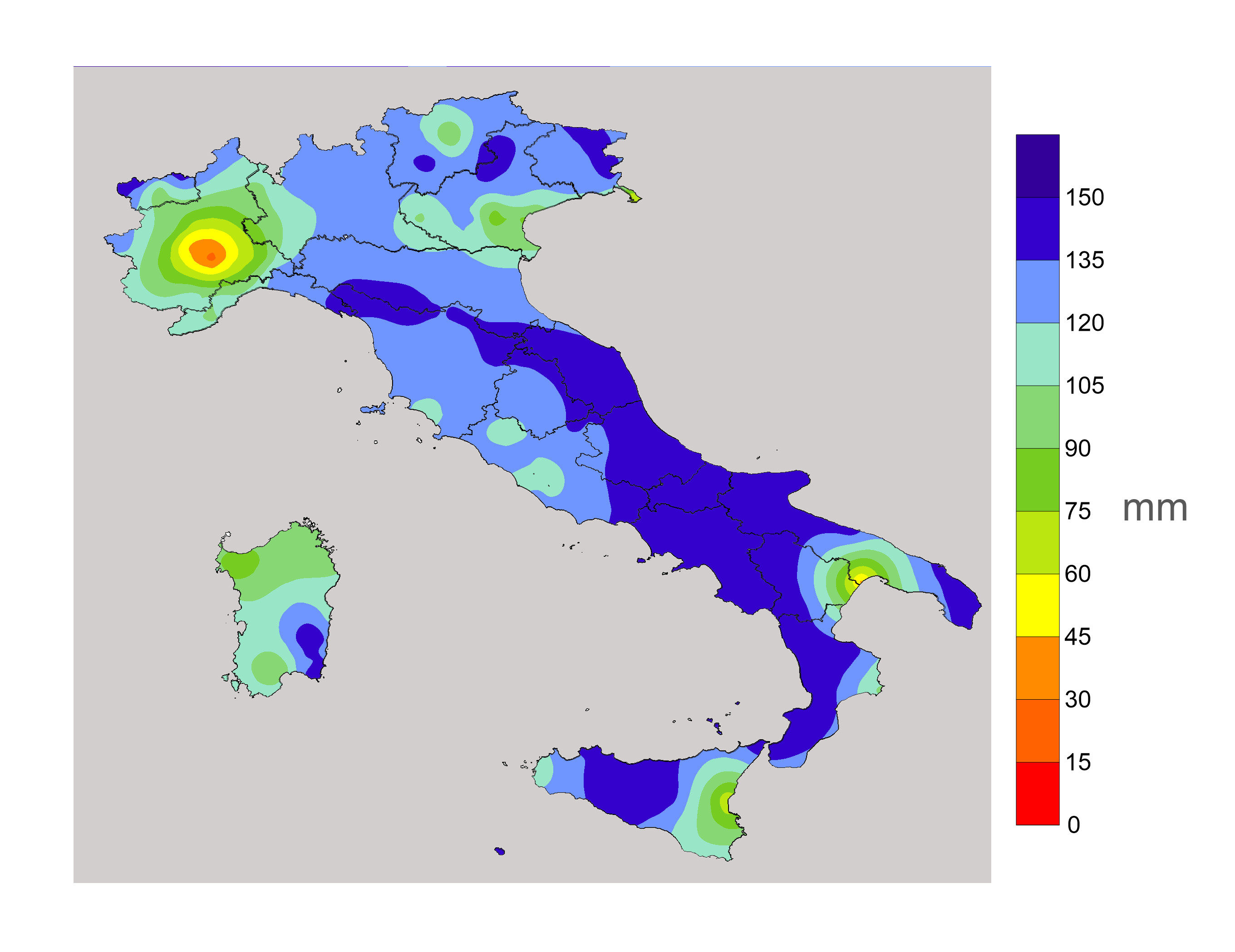 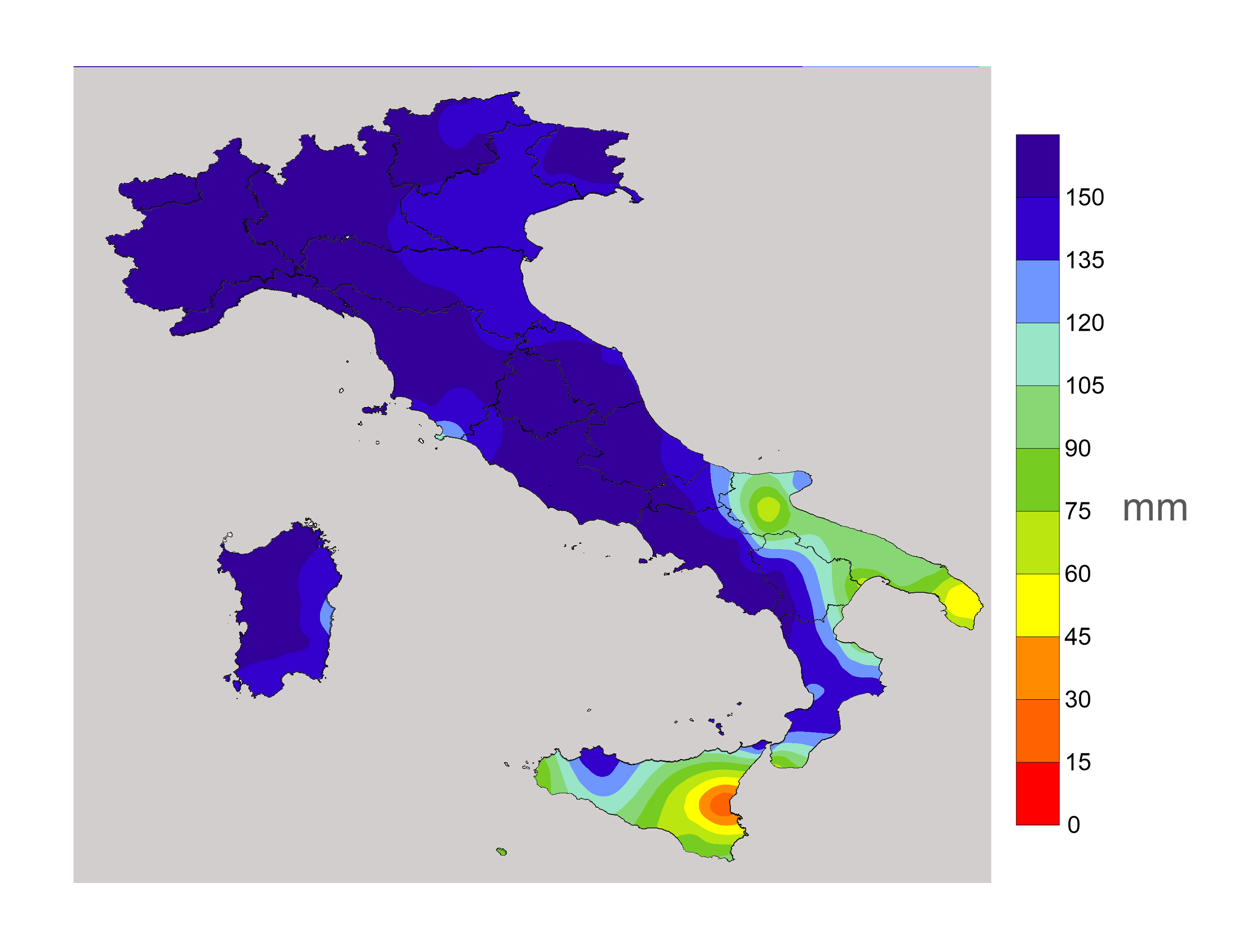 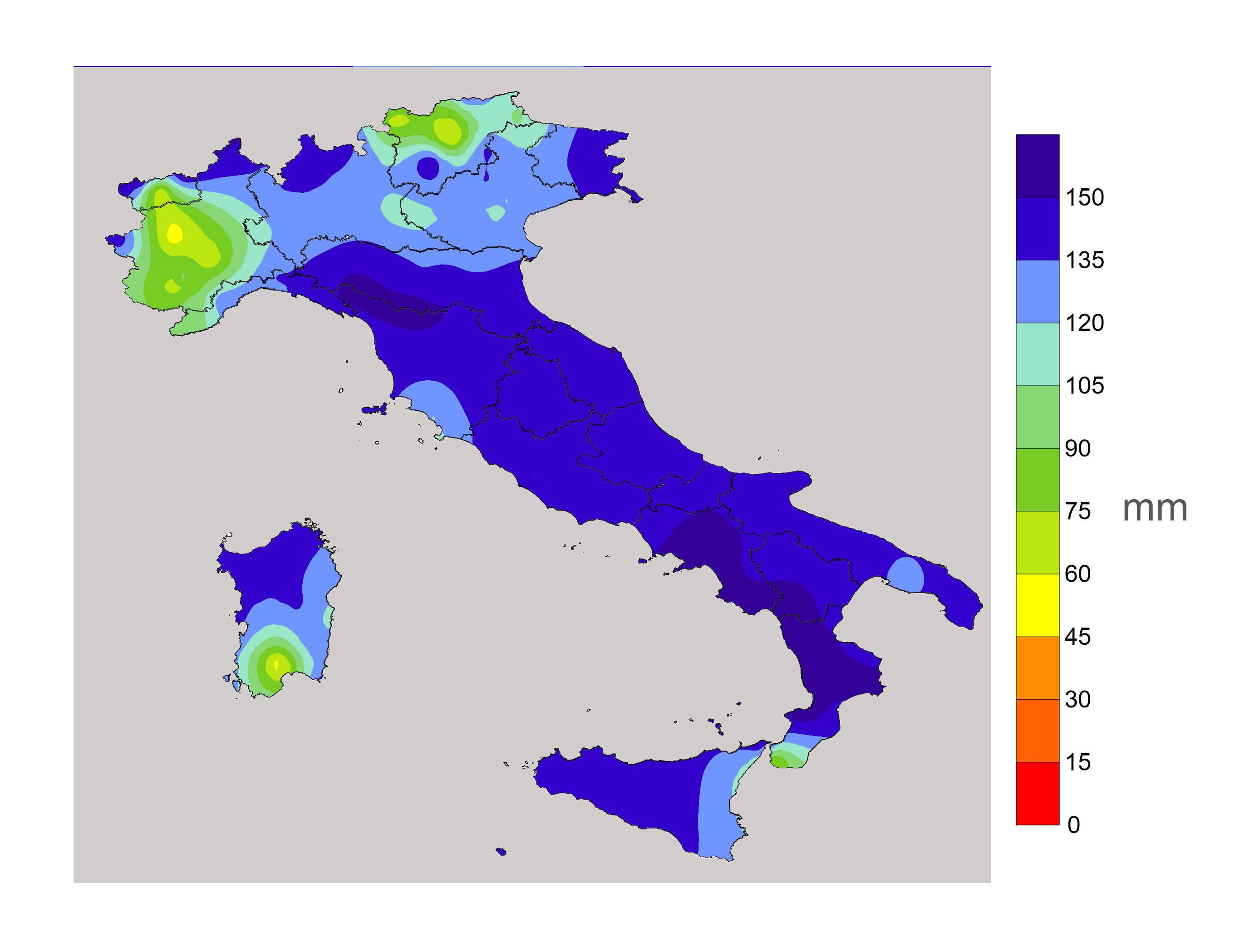 2024
2022
2023
GRAZIE PER L’ATTENZIONE
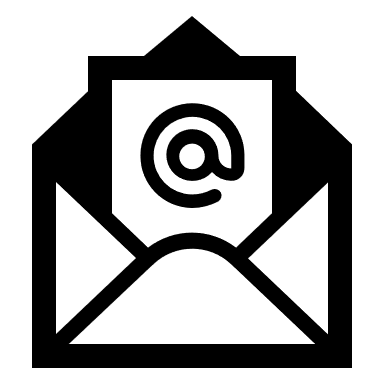 gabriele.cola@unimi.it